75 годиниИНСТИТУТ ЗА ИКОНОМИЧЕСКИ ИЗСЛЕДВАНИЯин
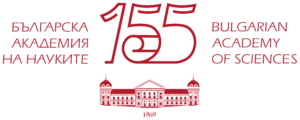 Мисията на Института за икономически изследвания при БАН е да подпомага икономическото развитие и успешната интеграция на България в Европейския съюз чрез научни изследвания, оценки и предложения за икономическата политика на държавата и бизнеса, както и чрез обучение на учени и специалисти.
Протоколи на УС на БАН за 1948 г.
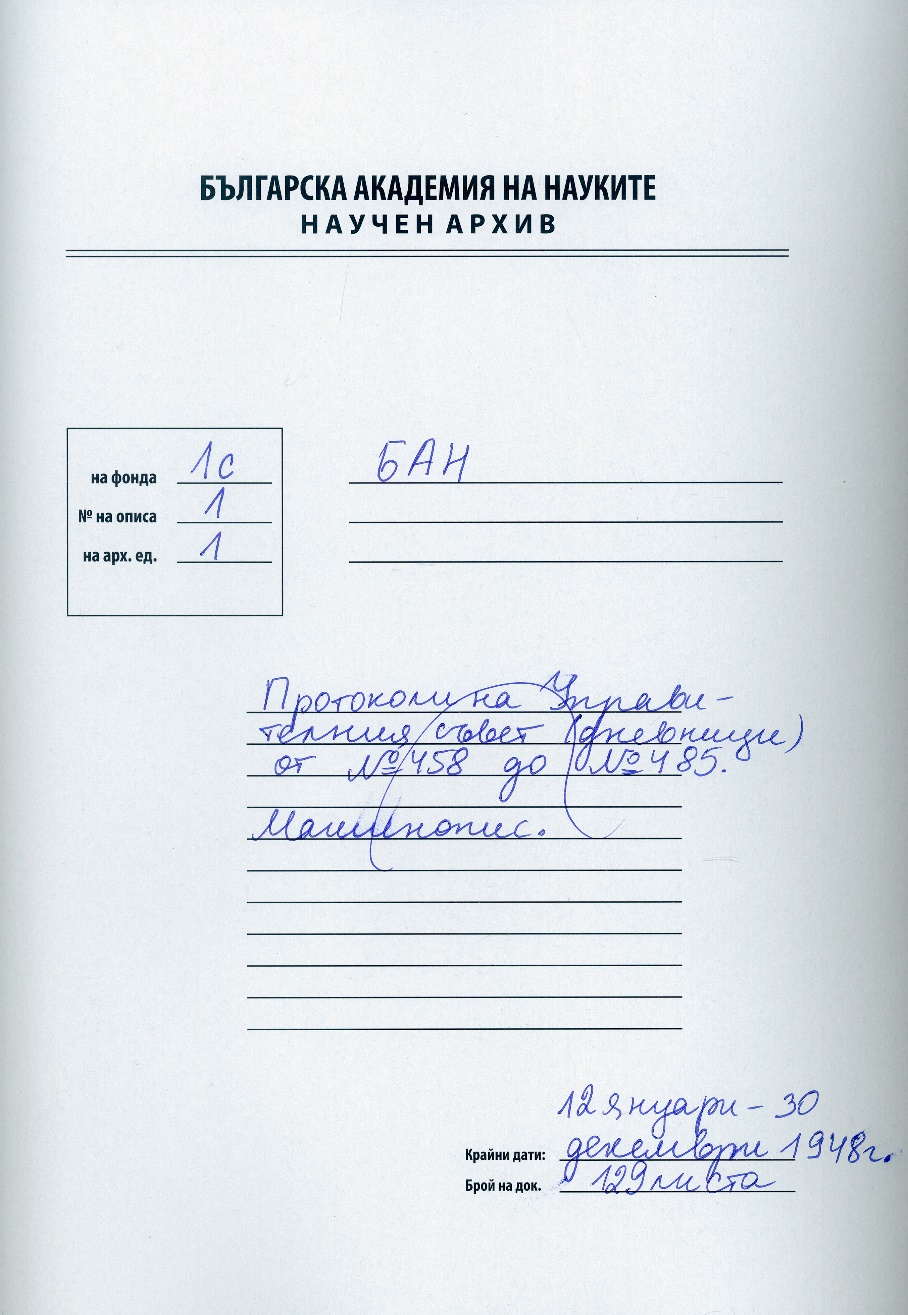 Извлечение от Протокол 467 от 16.04.1948 г.
Извлечение от Протокол 467 от 16.04.1948 г.
Годишен план на БАН за 1948 г.
Извлечение от Годишния план на БАН за 1948 г.
Извлечение от Годишния план на БАН за 1948 г.
Първият директор на Института акад. Иван Стефанов – 1949 г.
академик Жак Натан
академик Евгени Матеев
акад. Иван Матеев
акад. Евгени Каменов
член-кор. Тодор Владигеров
член-кор. Веселин Никифоров
член-кор. Иван Ангелов
проф. Кръстю Добрев
проф. Кирил Киряков
проф. Александър Димитров
проф. Петър Шапкарев
проф. Стефан Стоилов
проф. Тодор Вълчев
доц. Петър Добрев
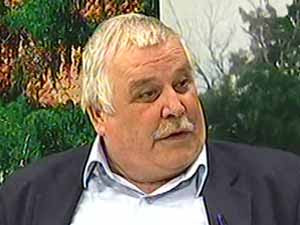 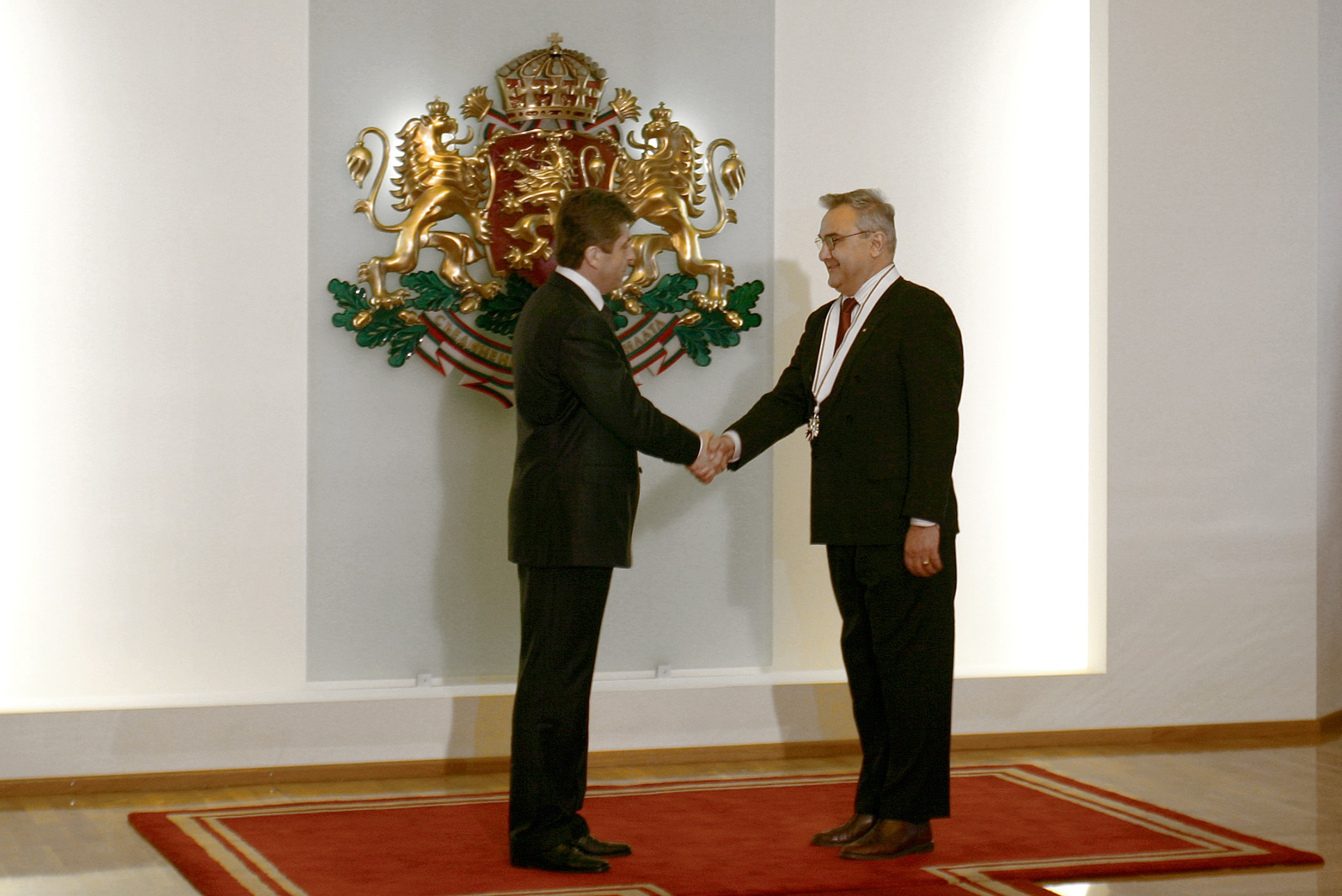 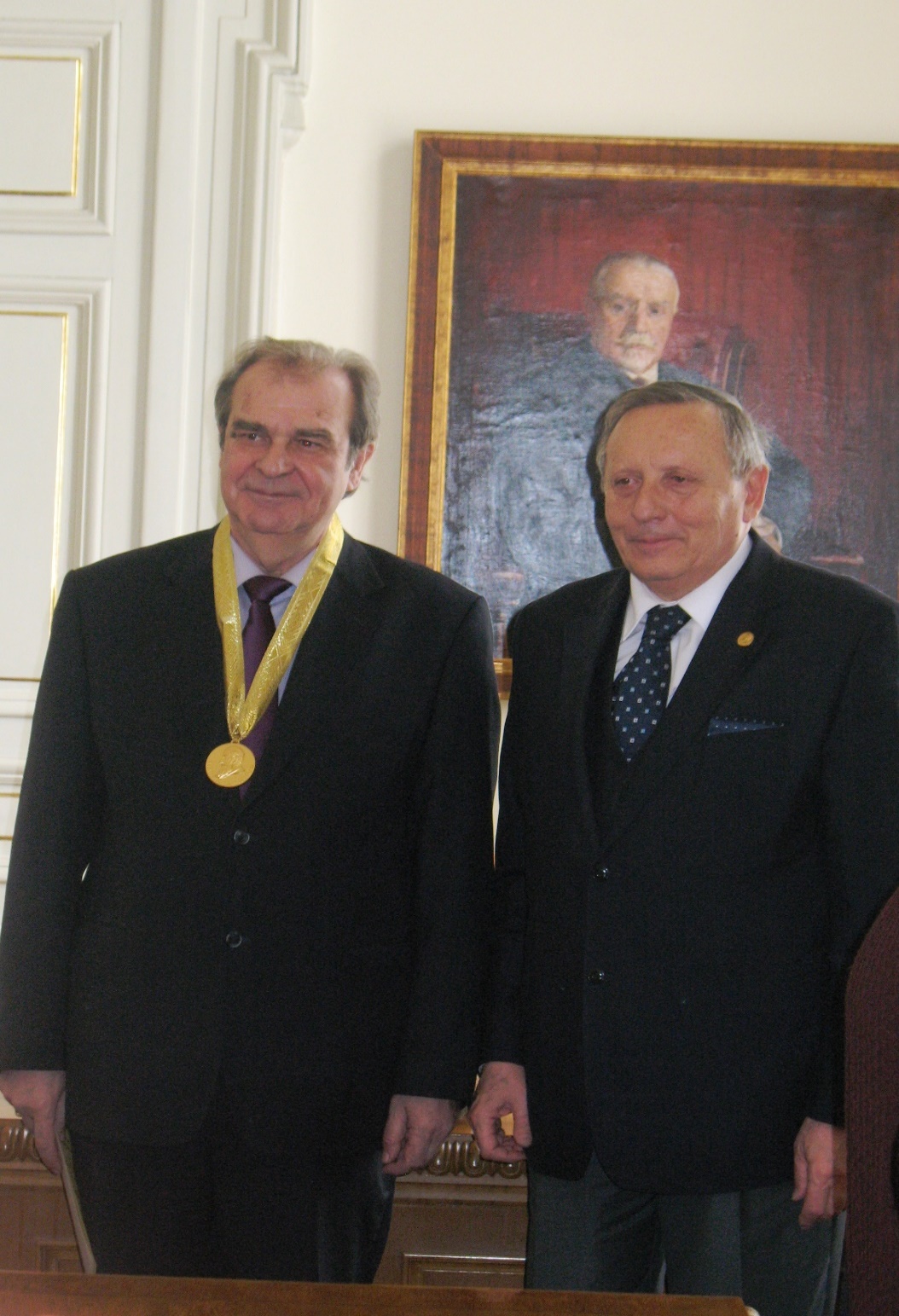 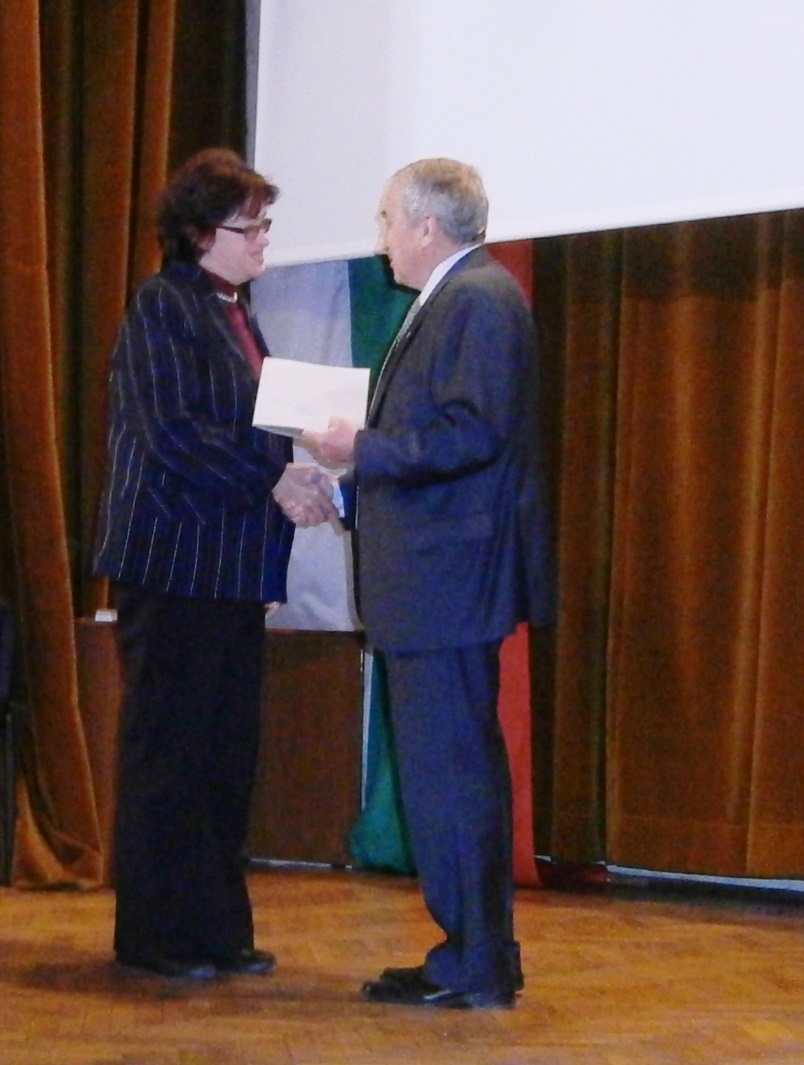 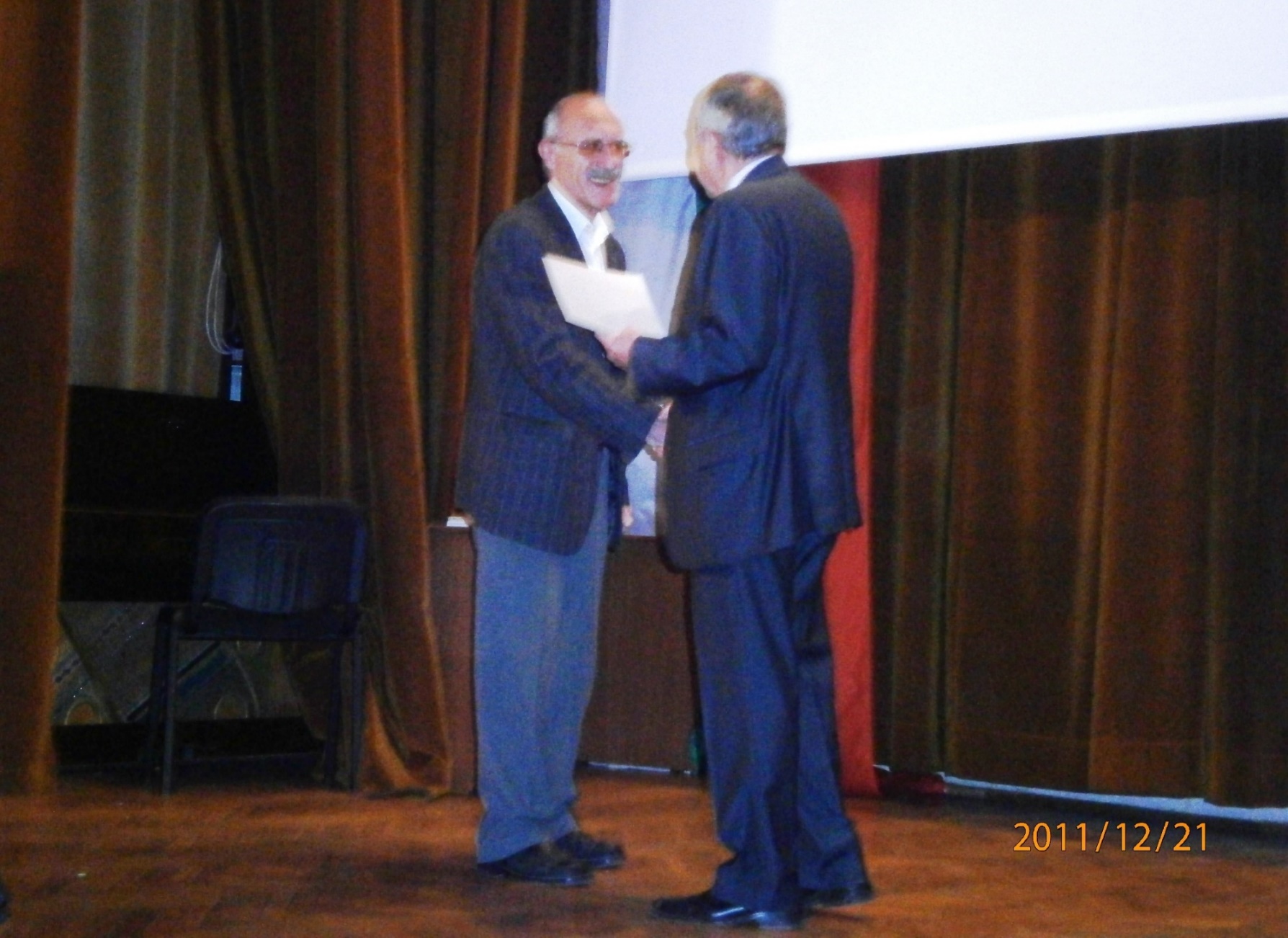 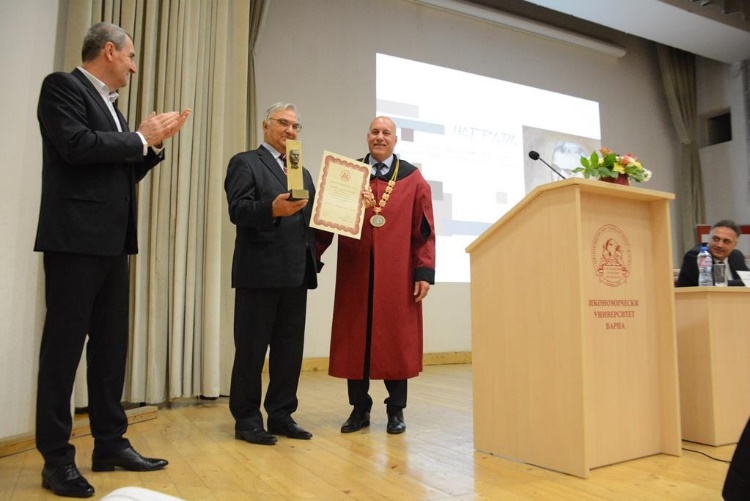 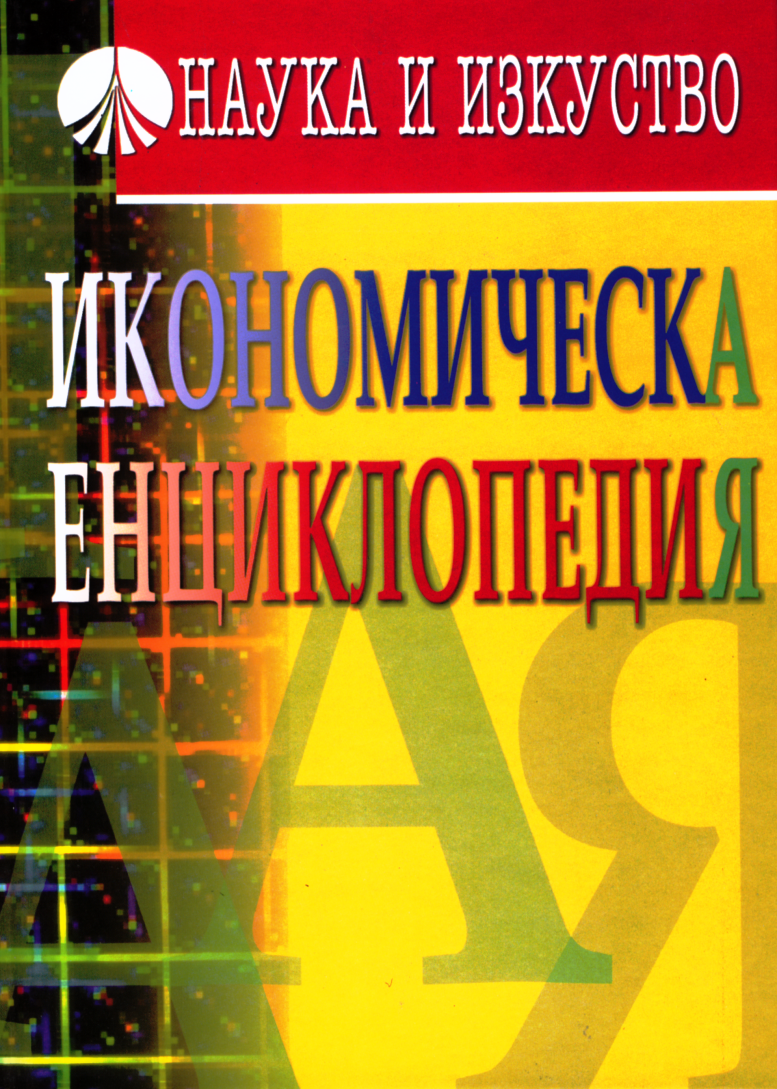 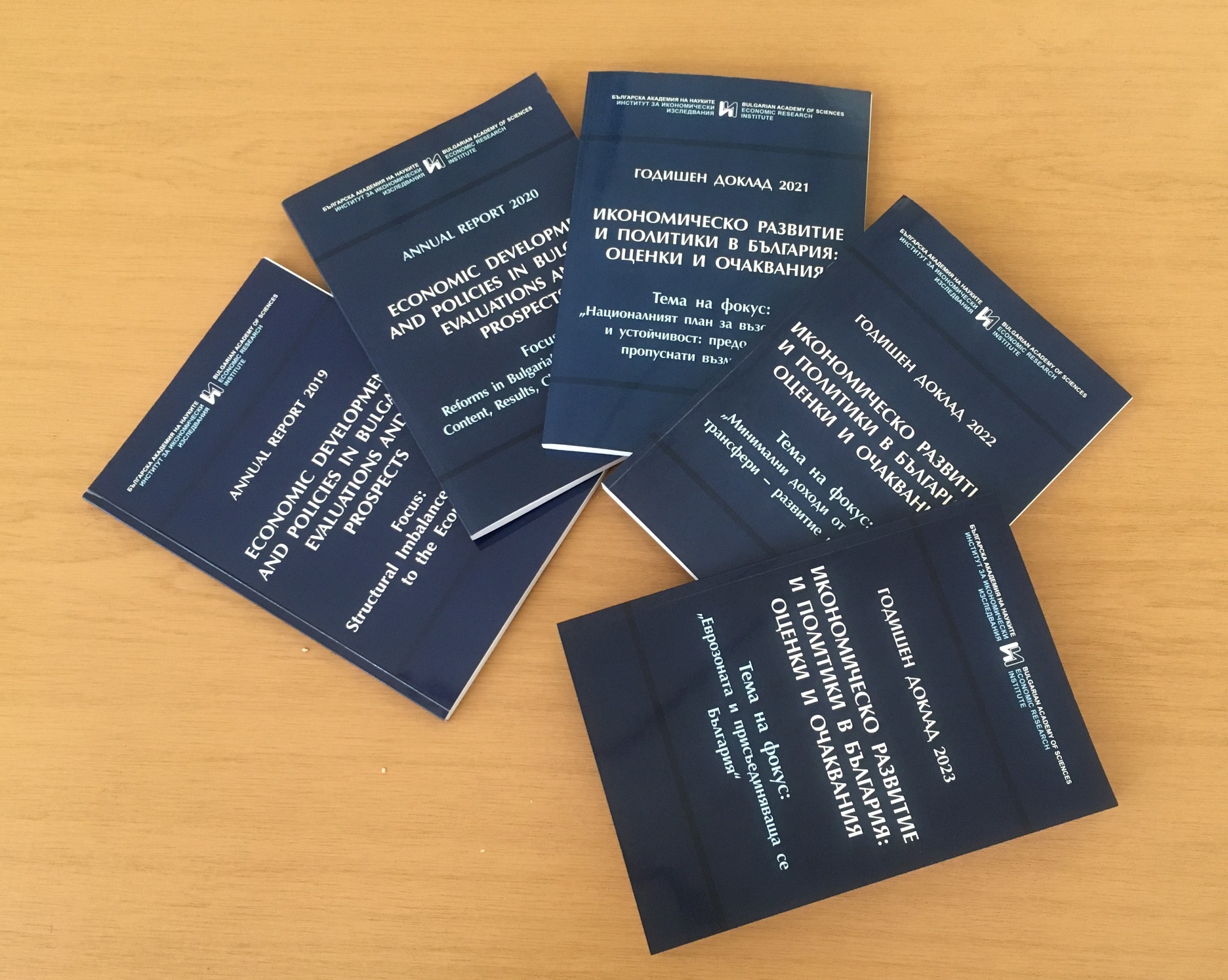 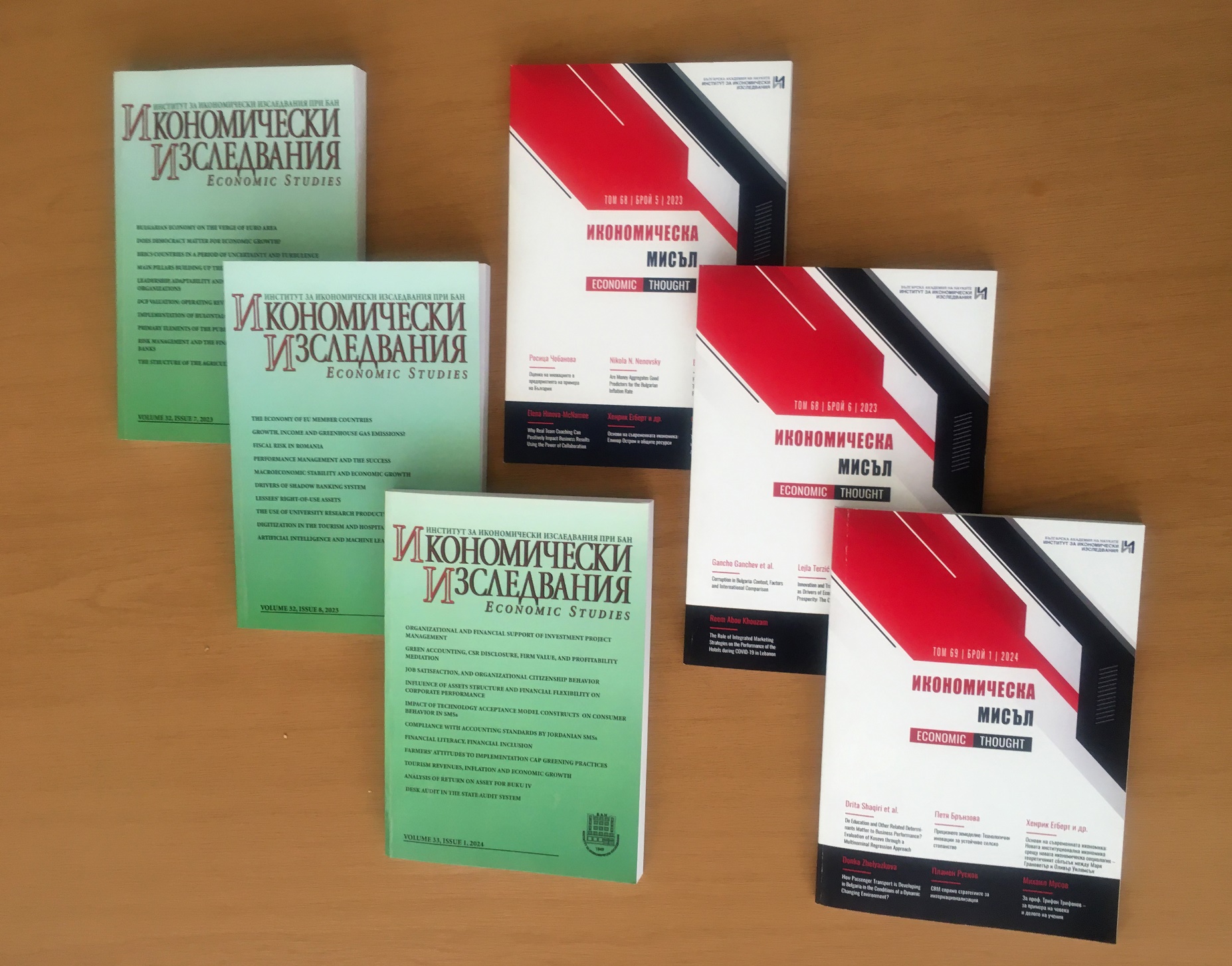 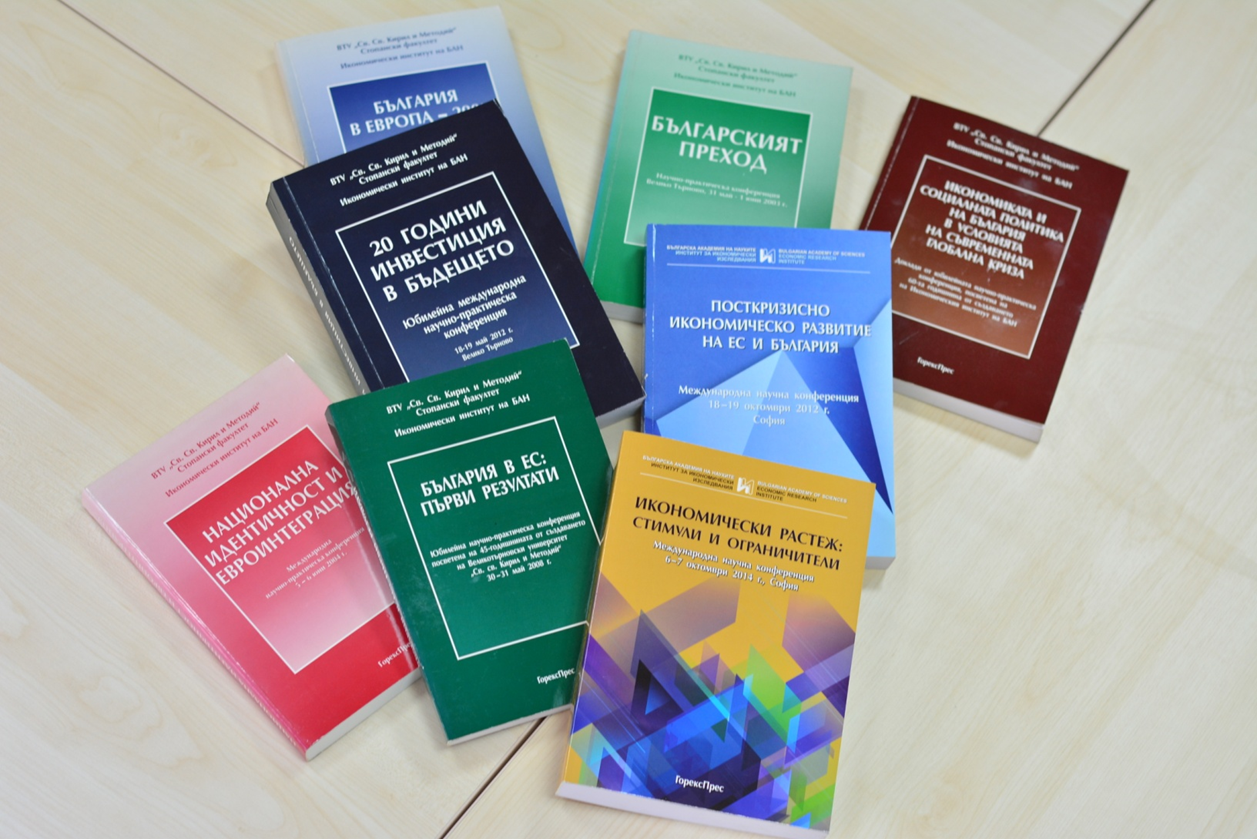 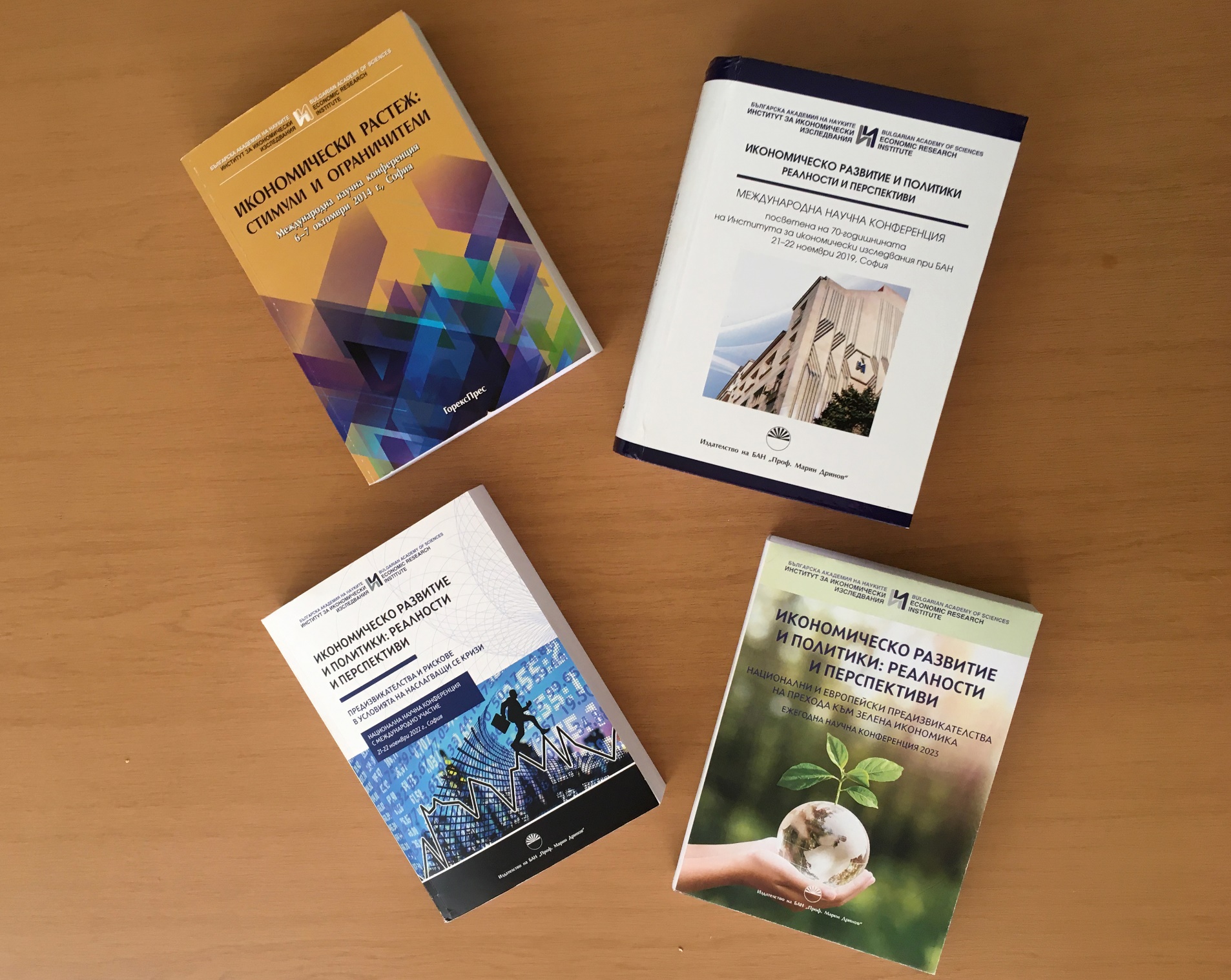 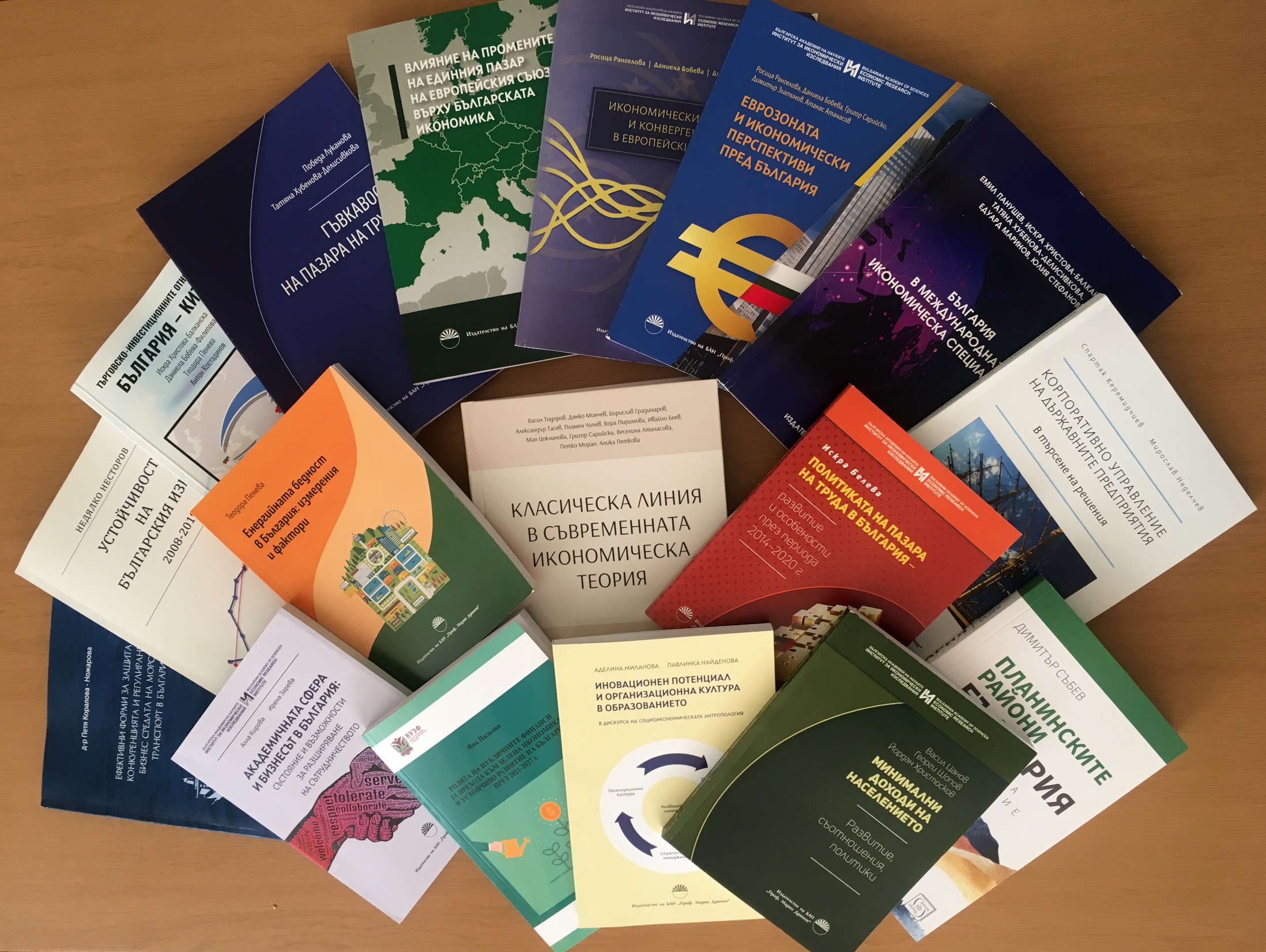 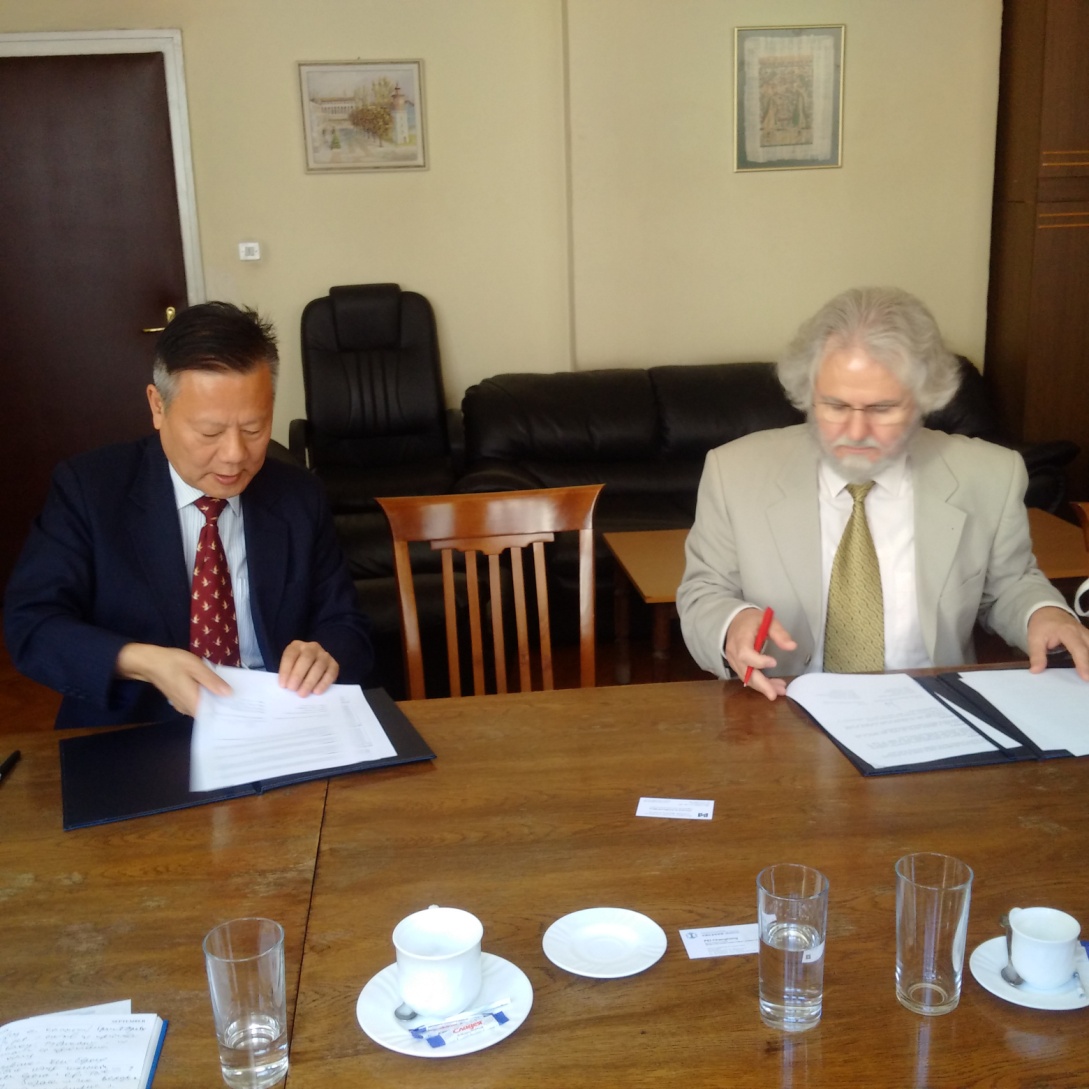 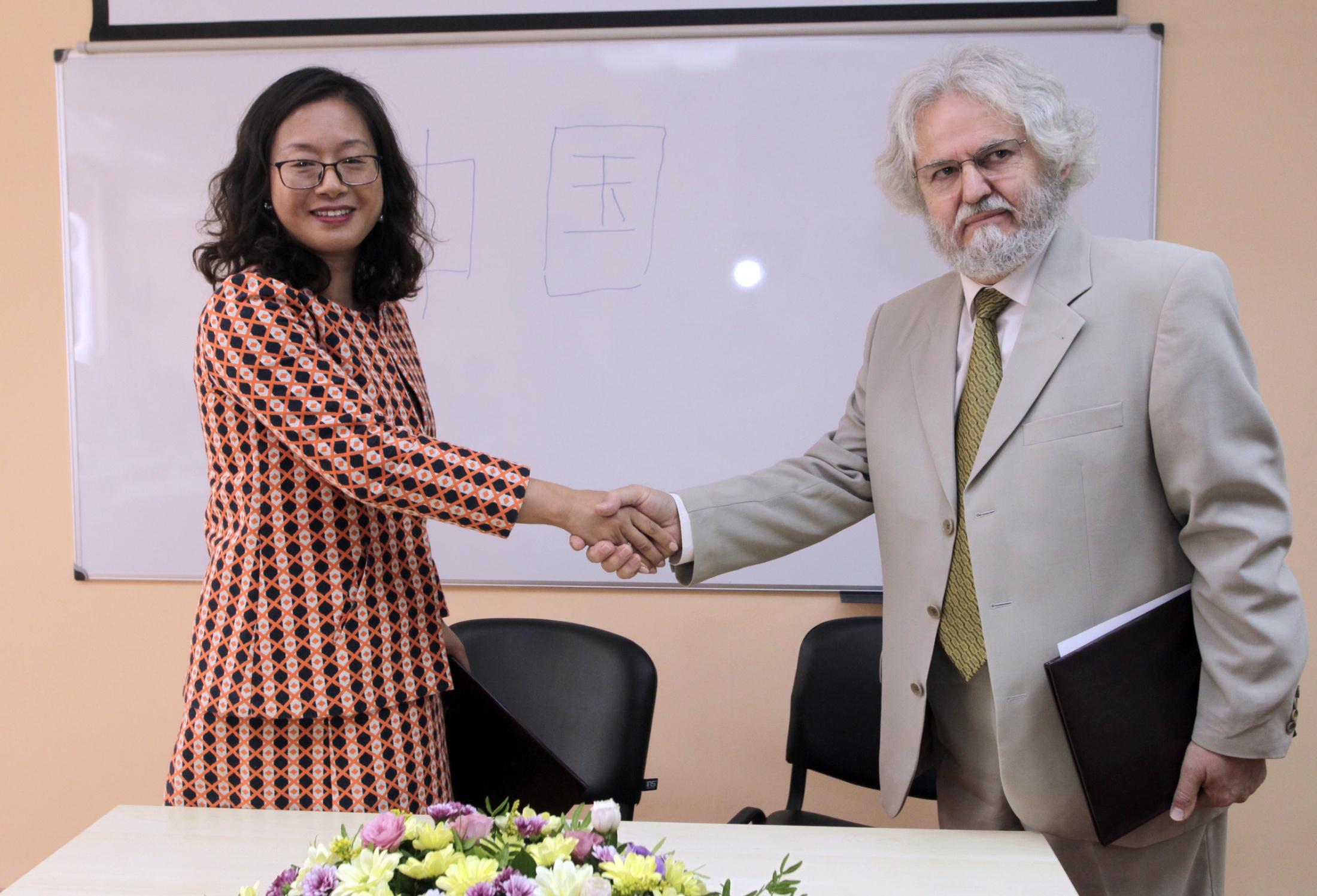 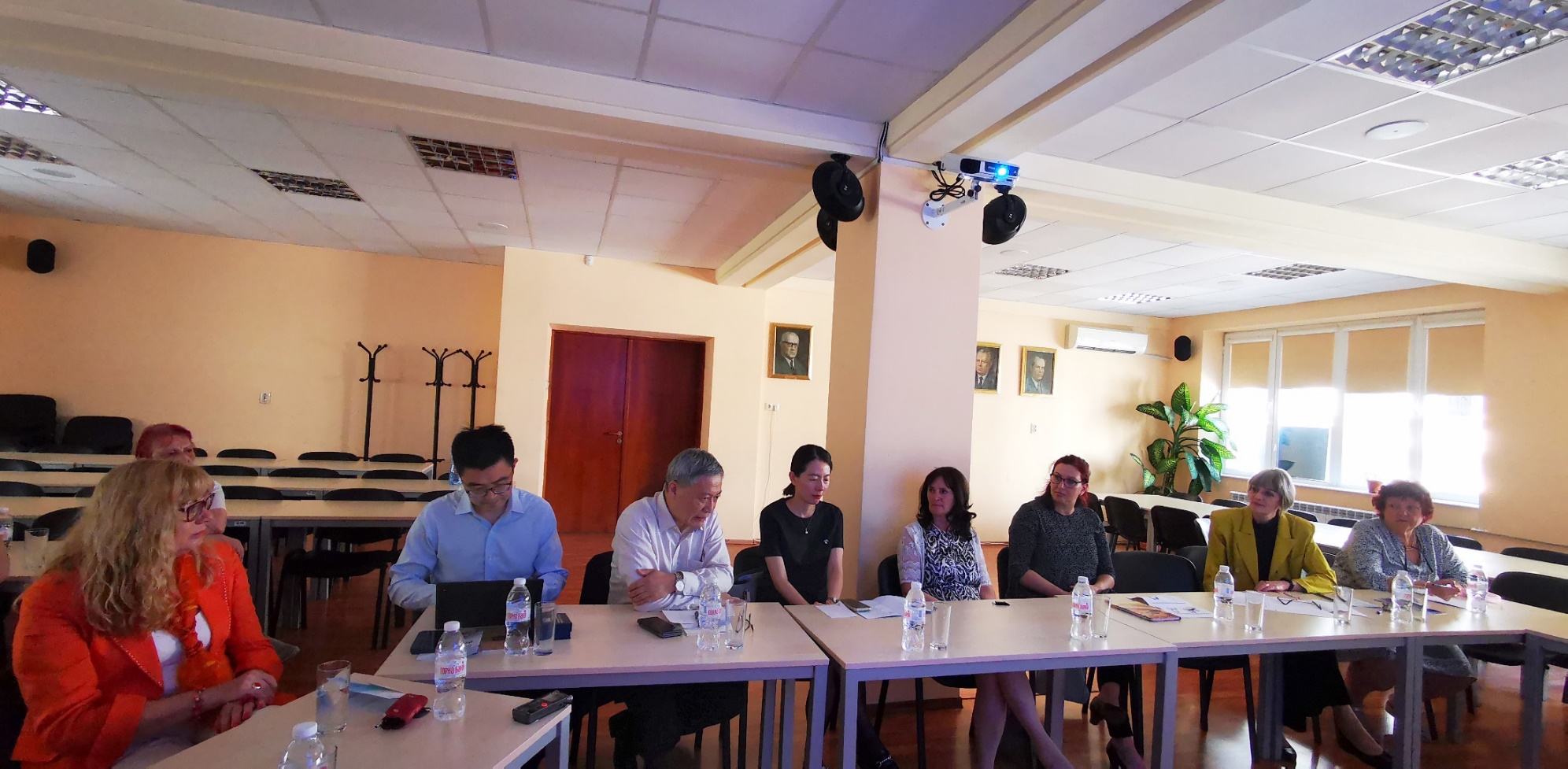 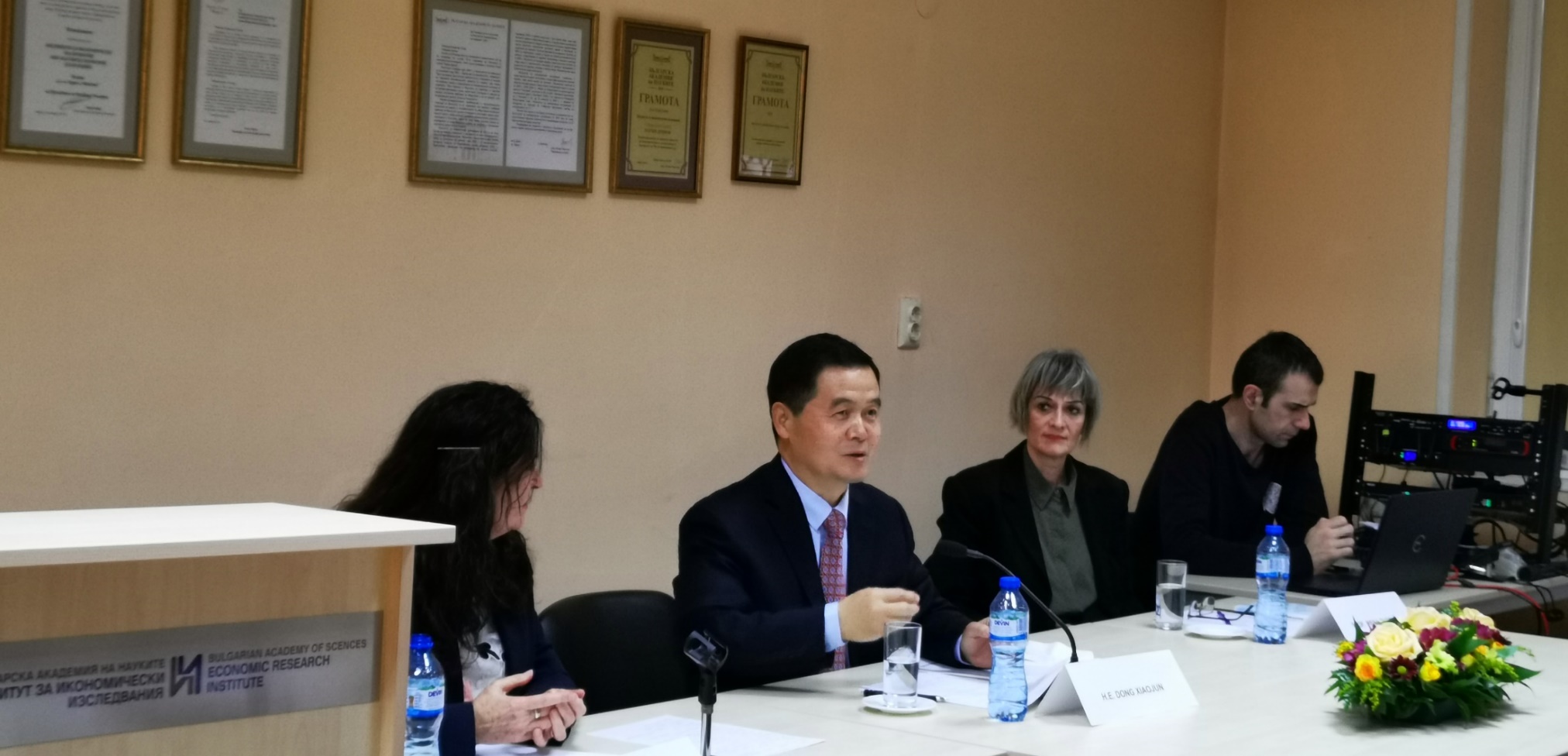 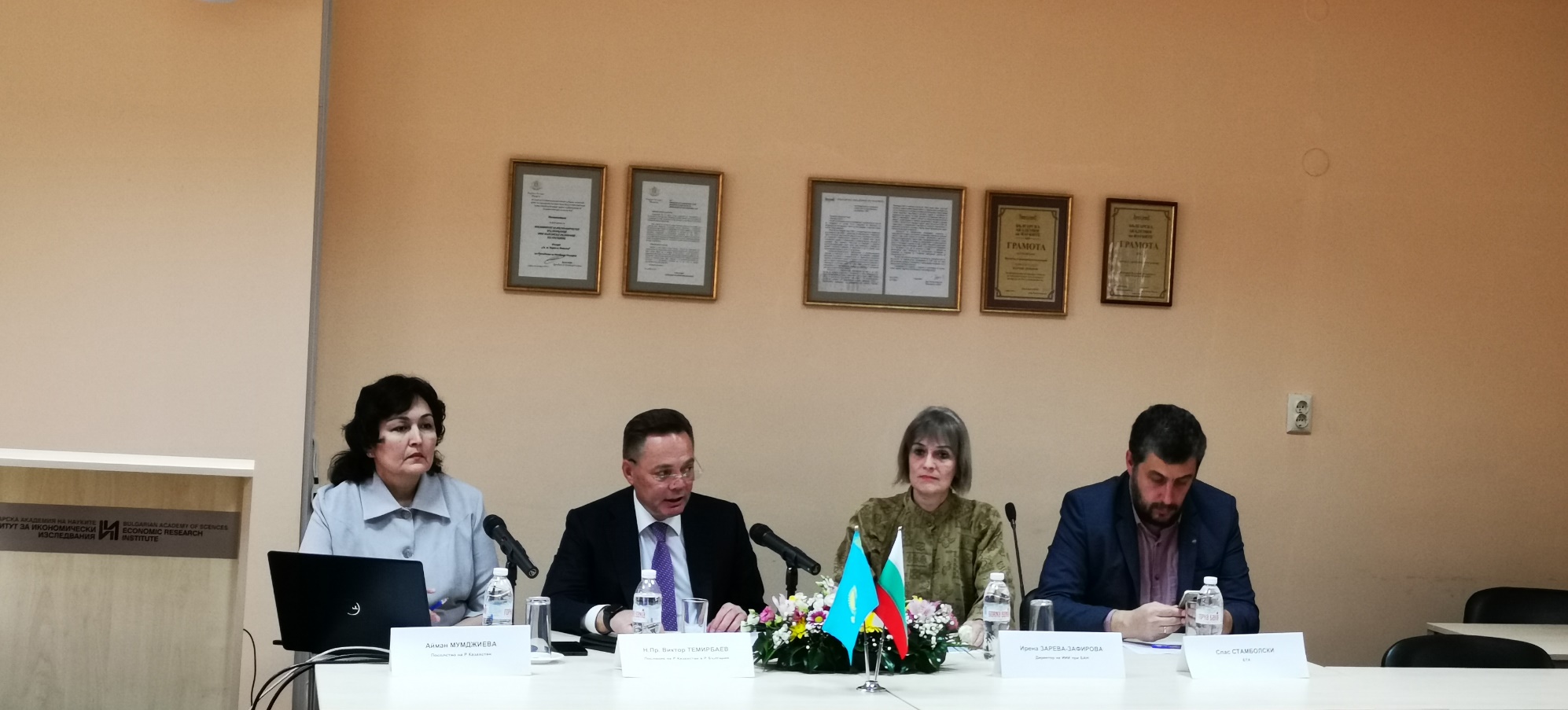 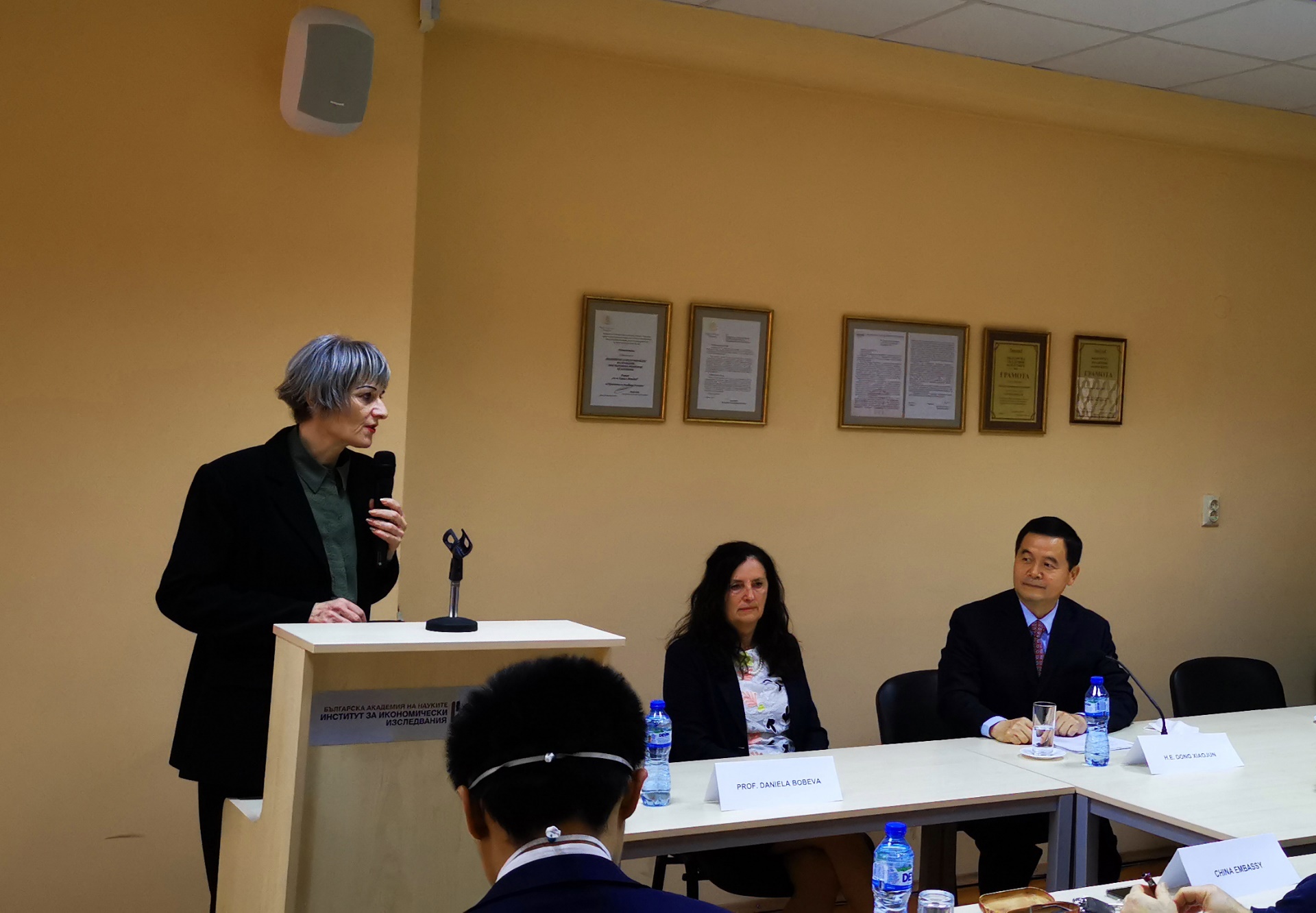 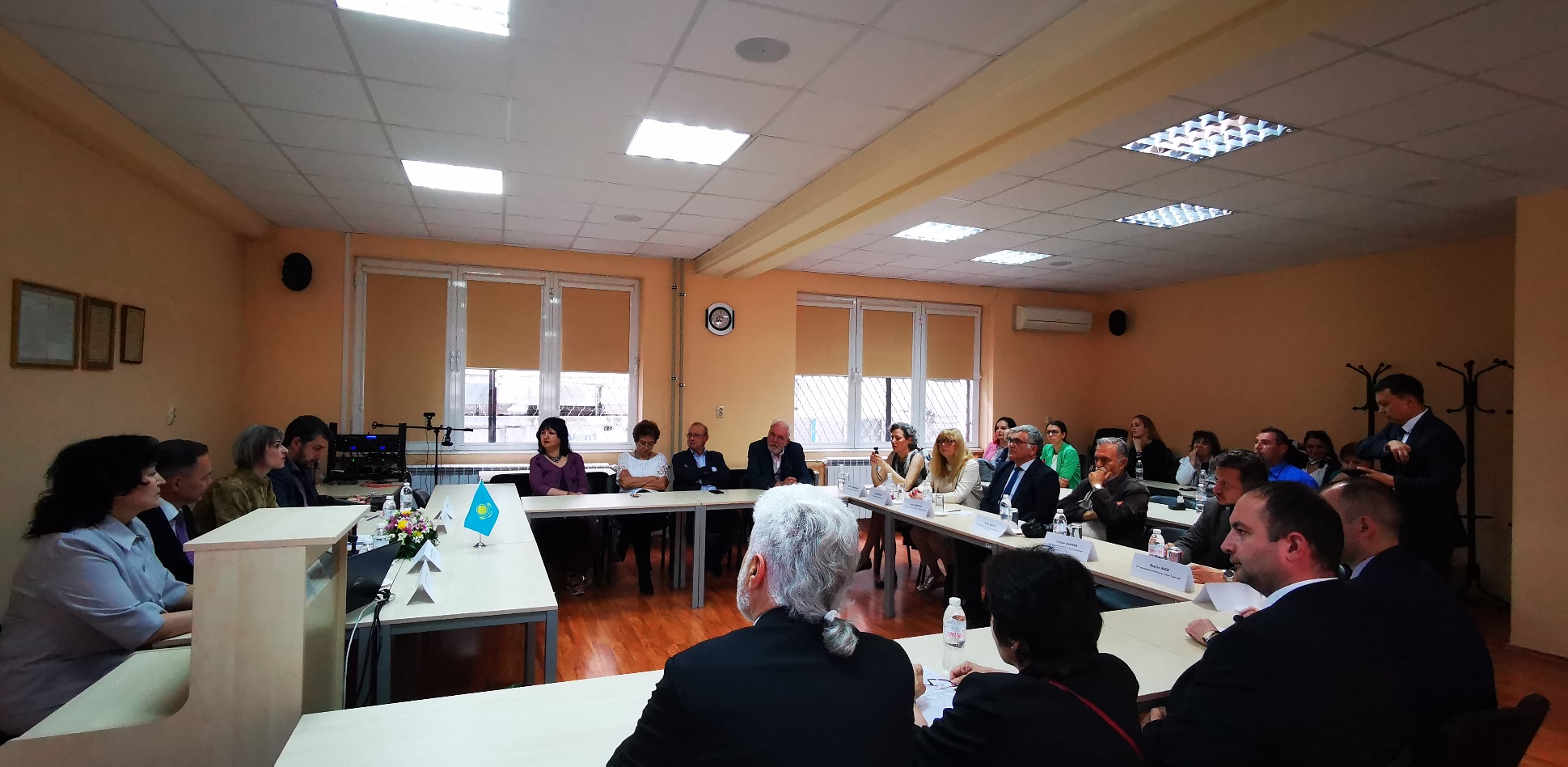 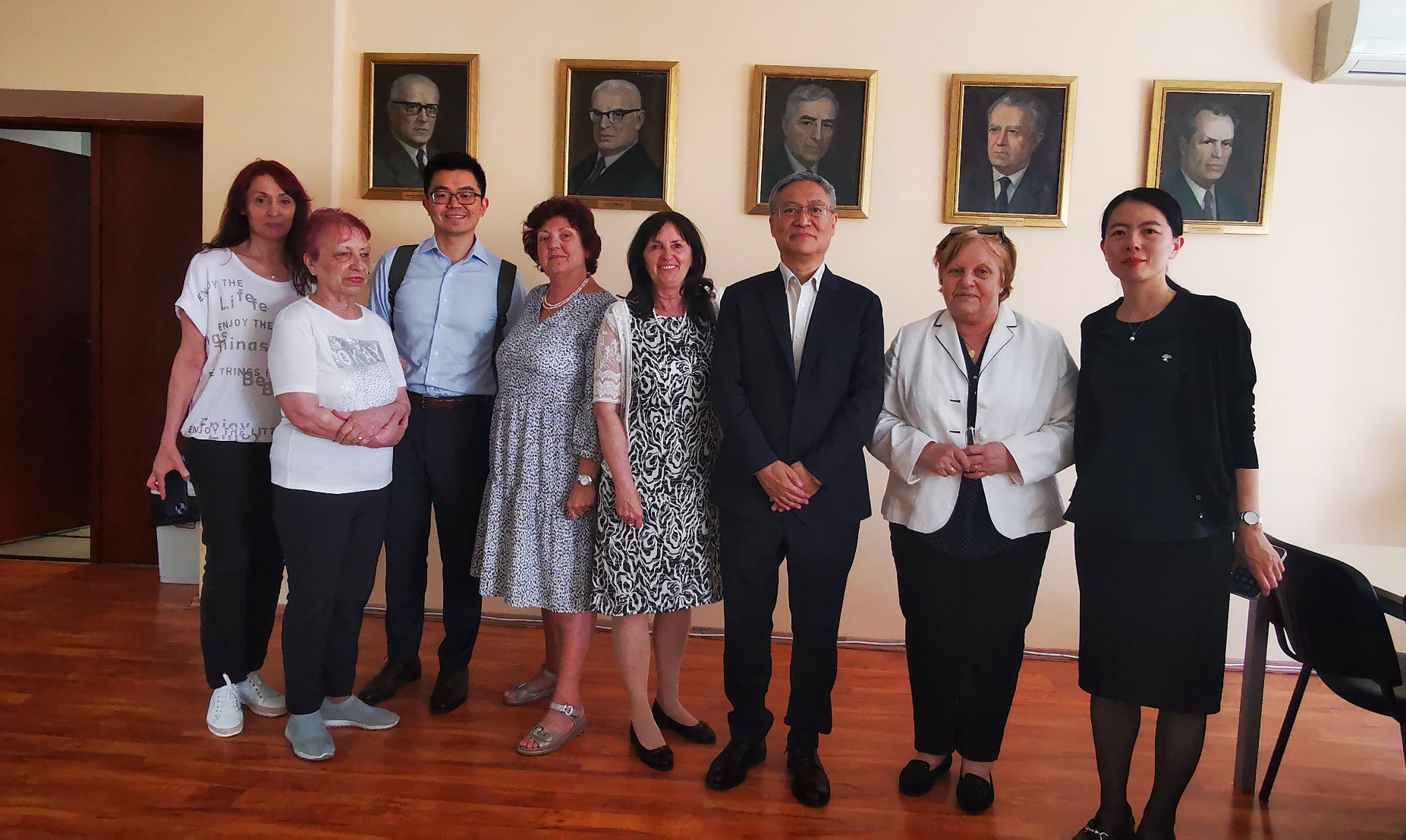 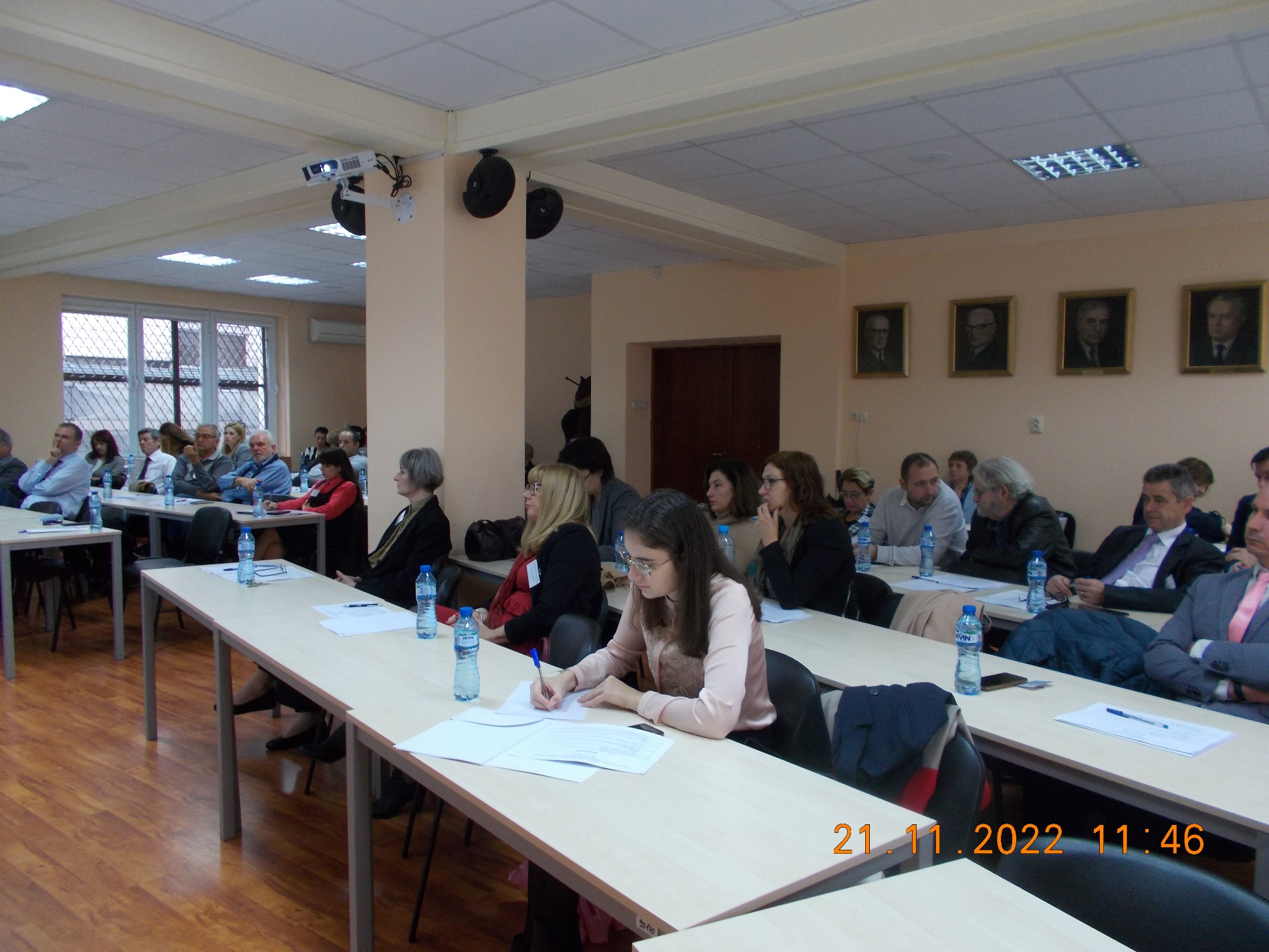 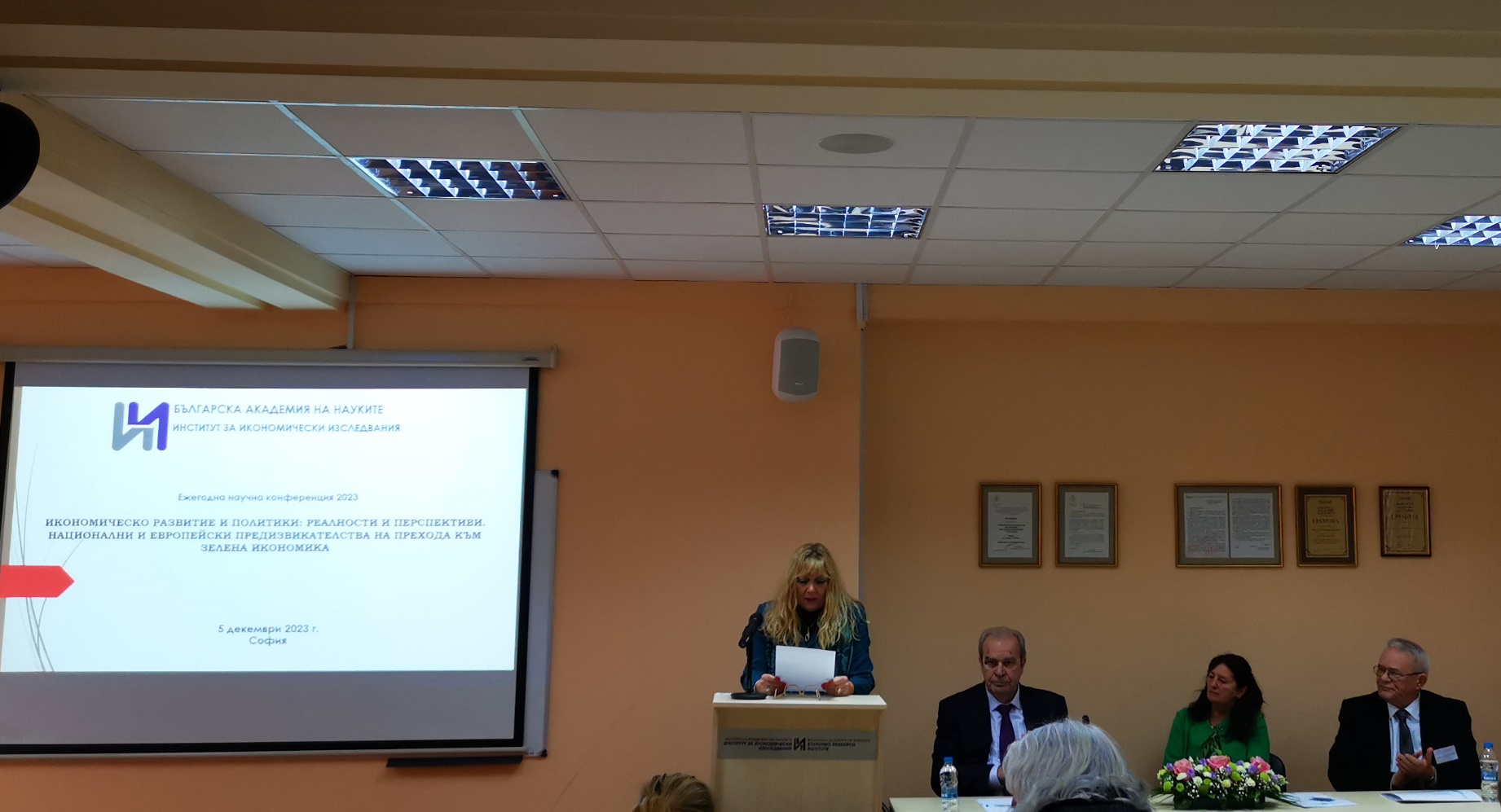 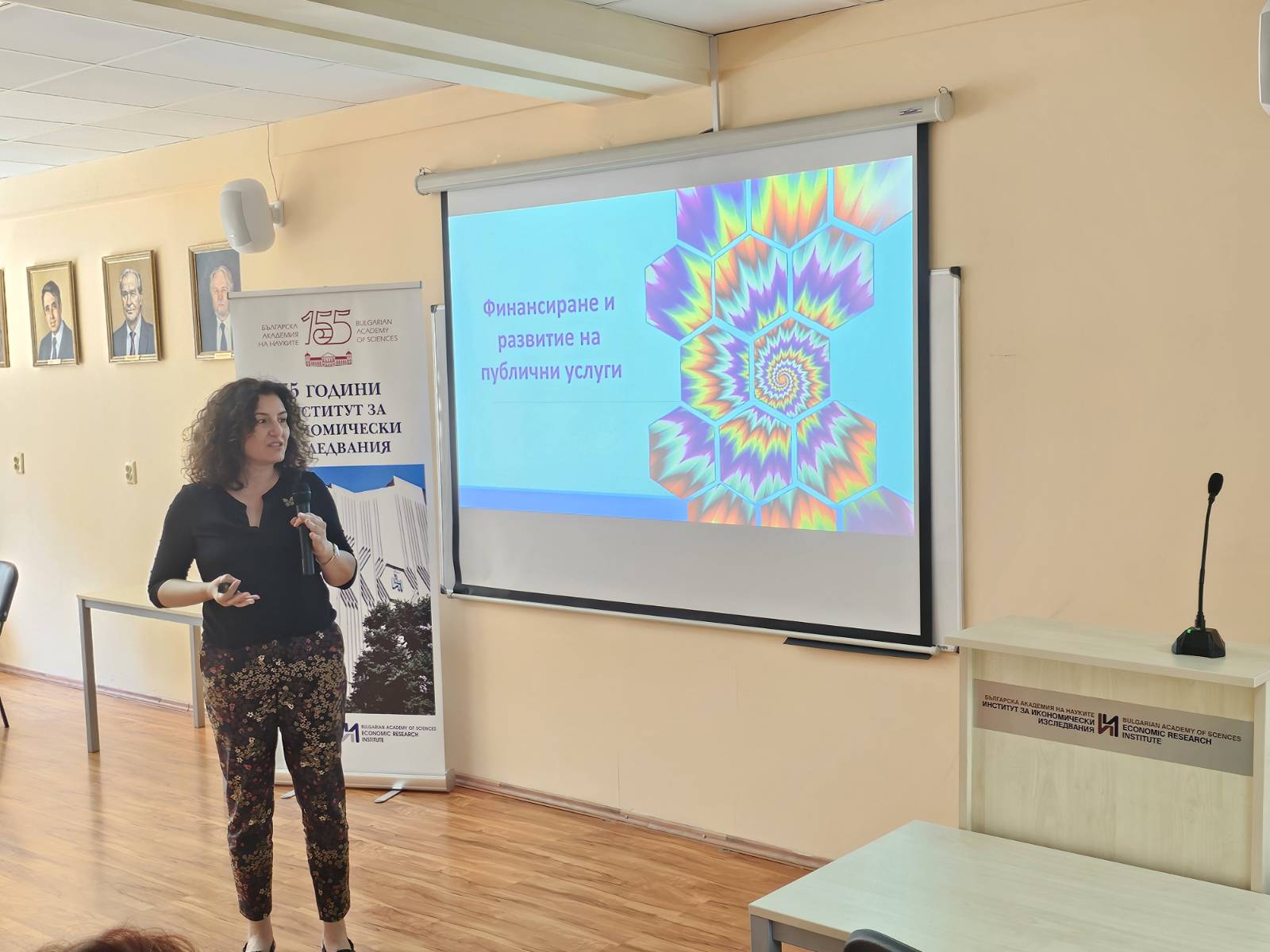 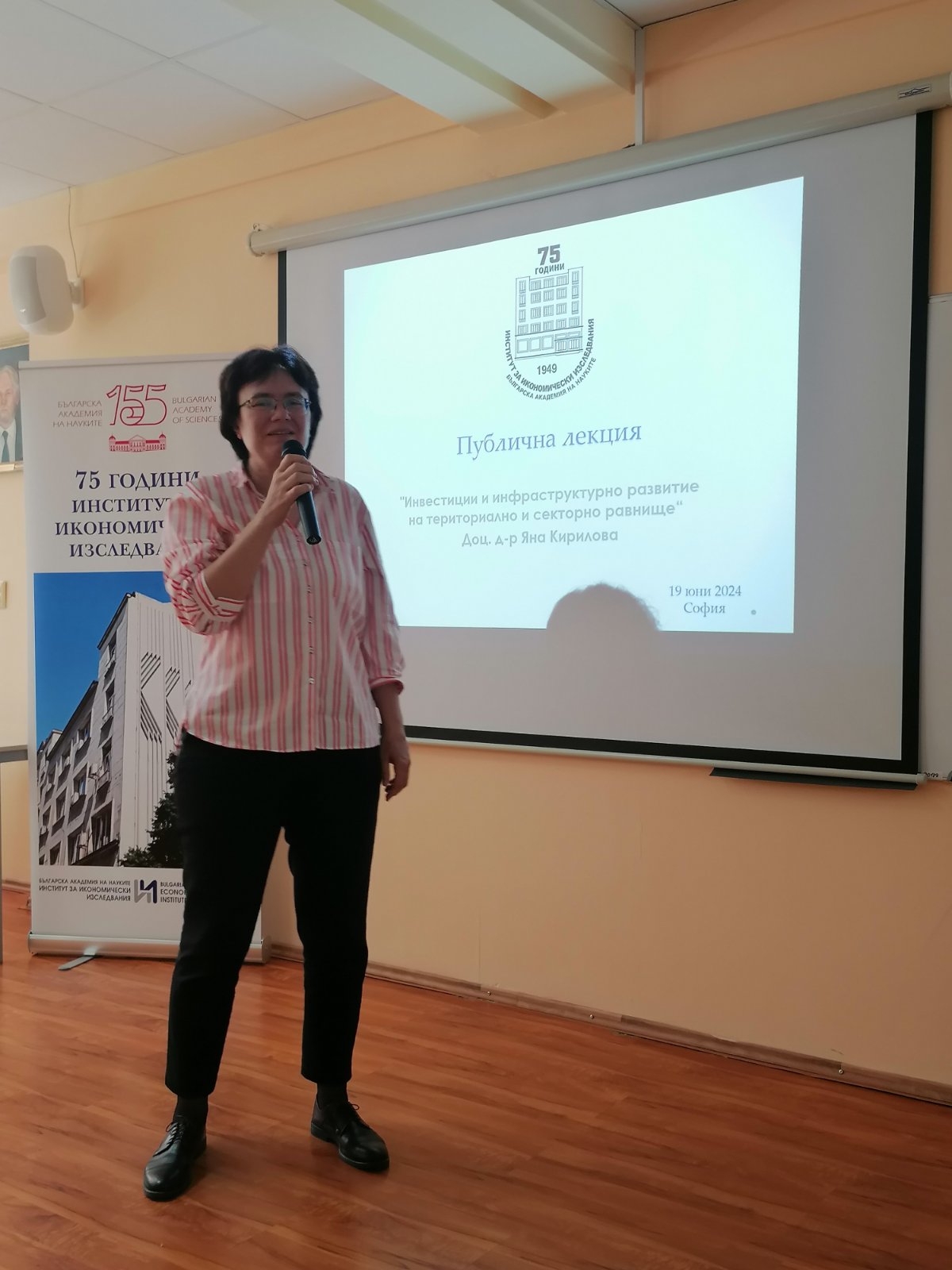 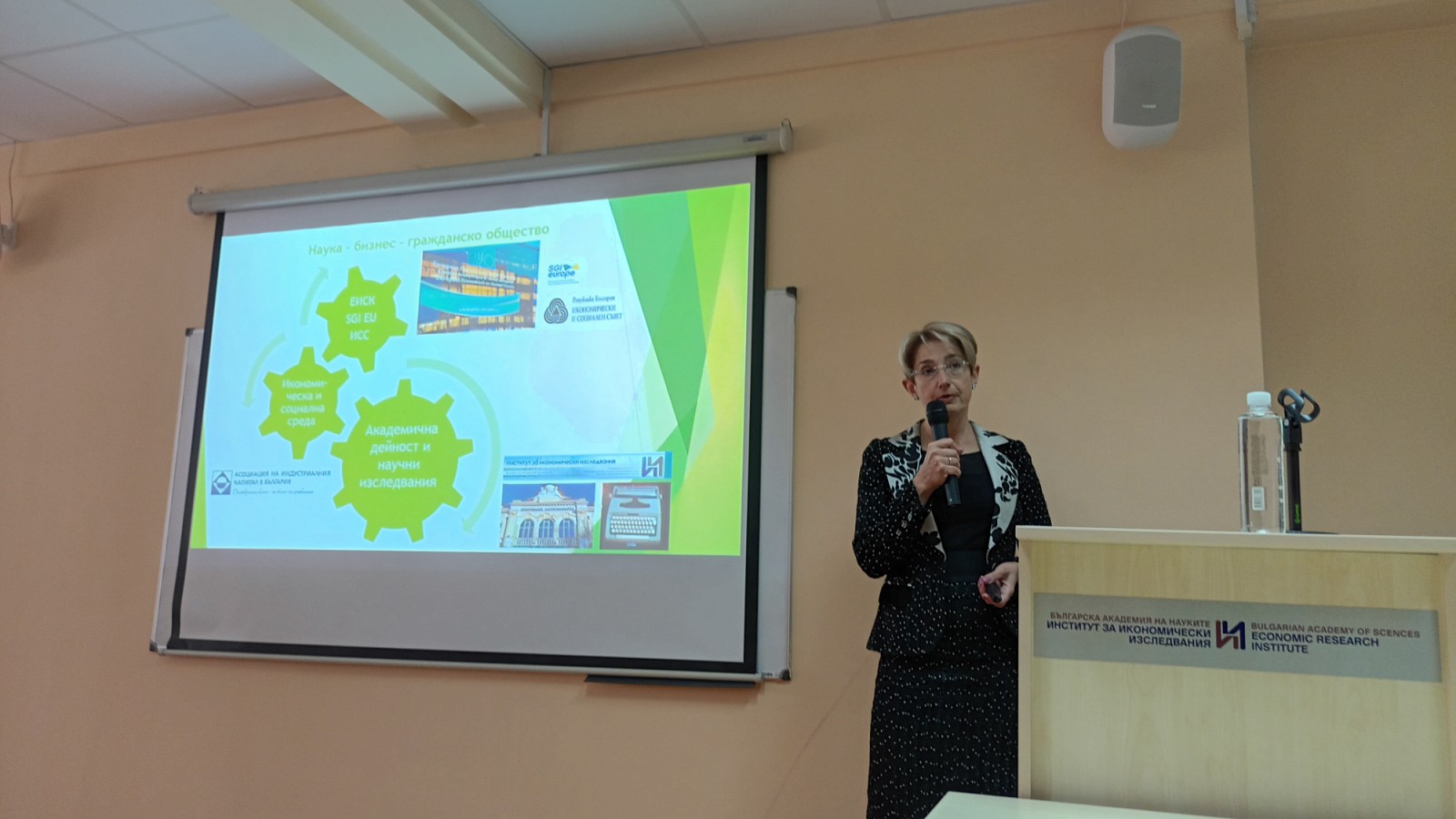 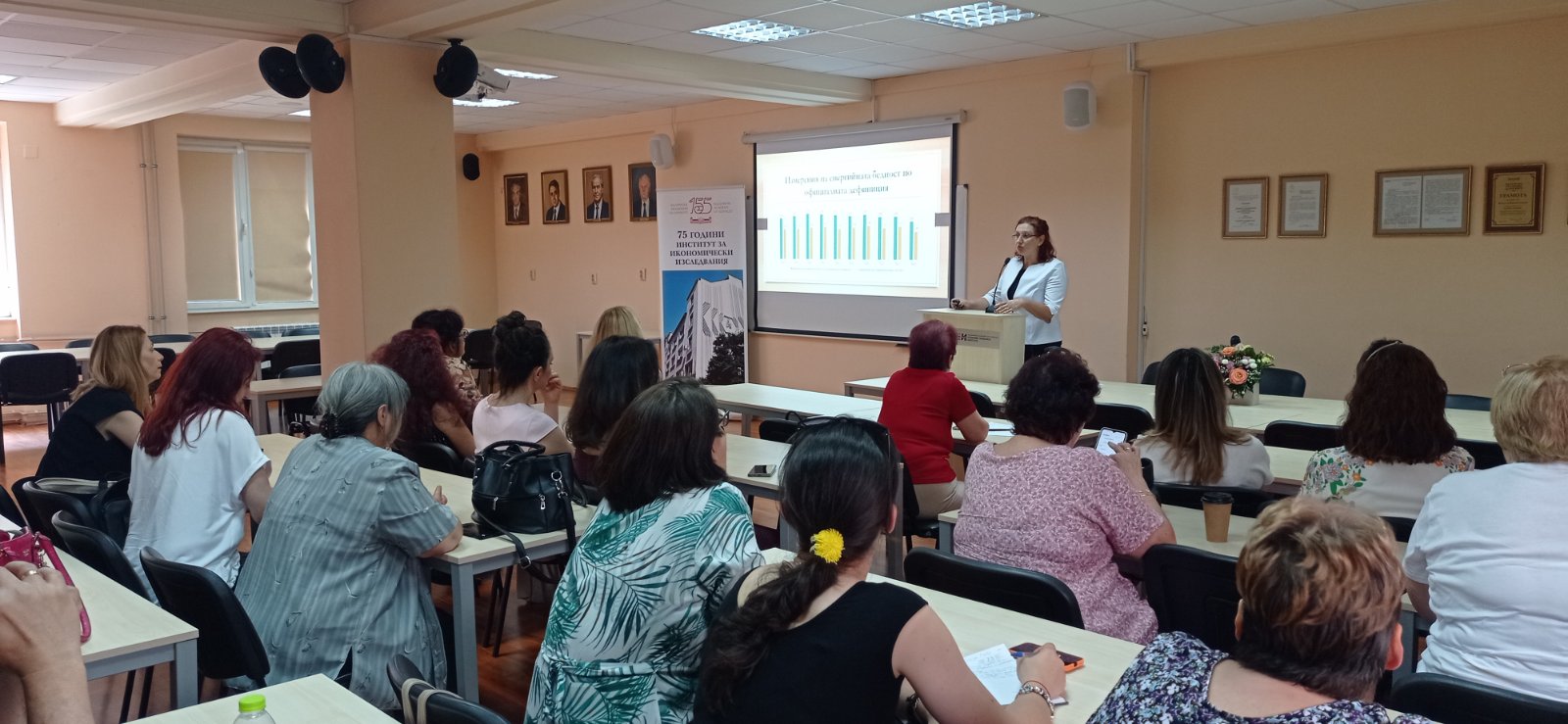 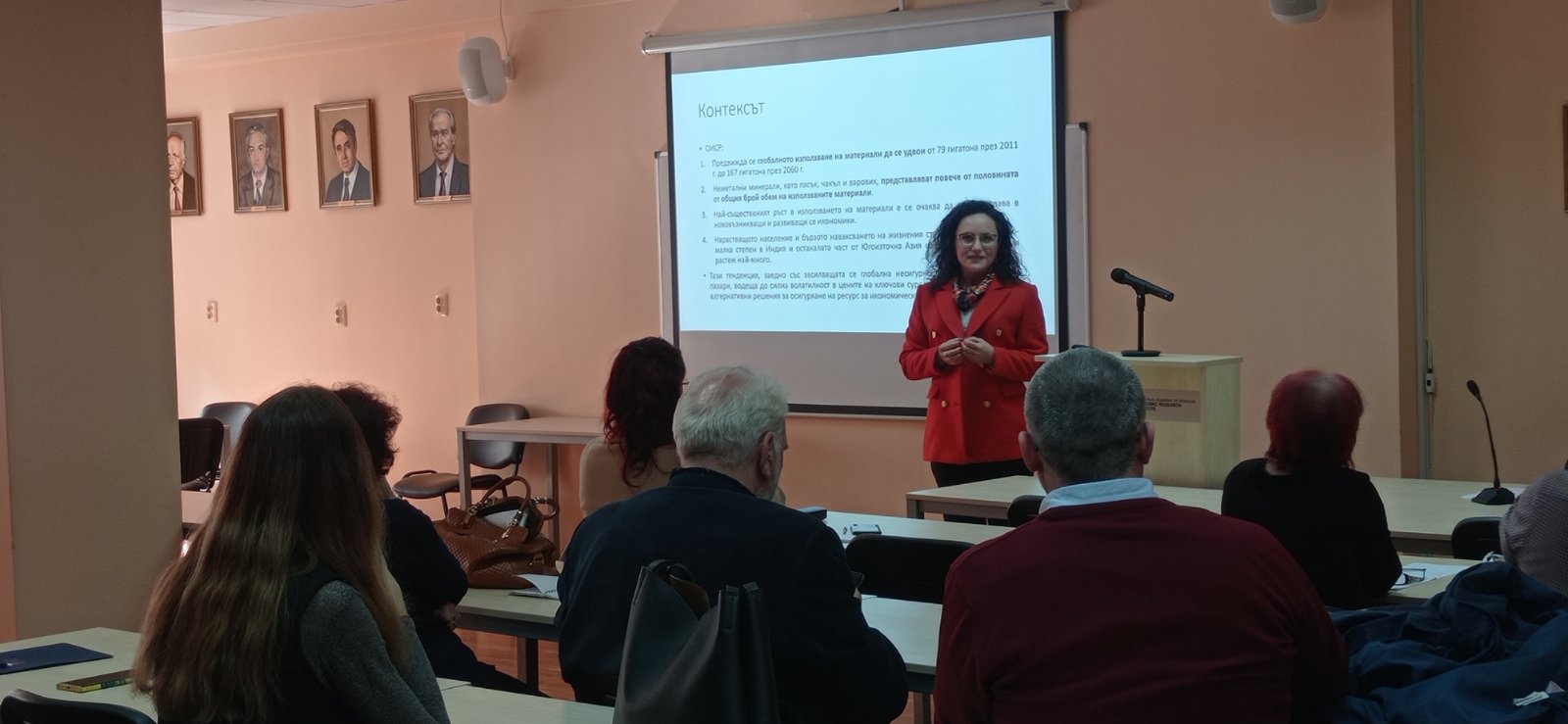 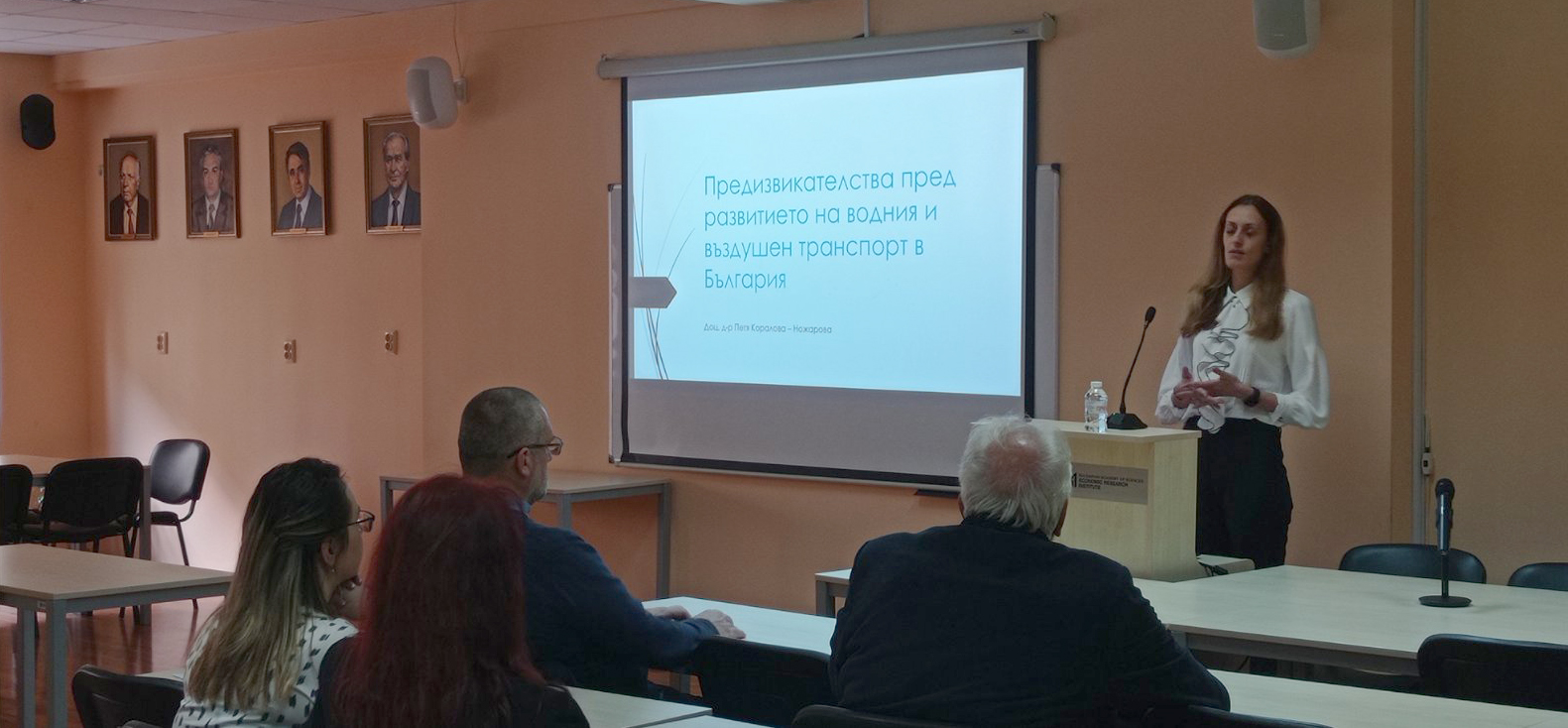 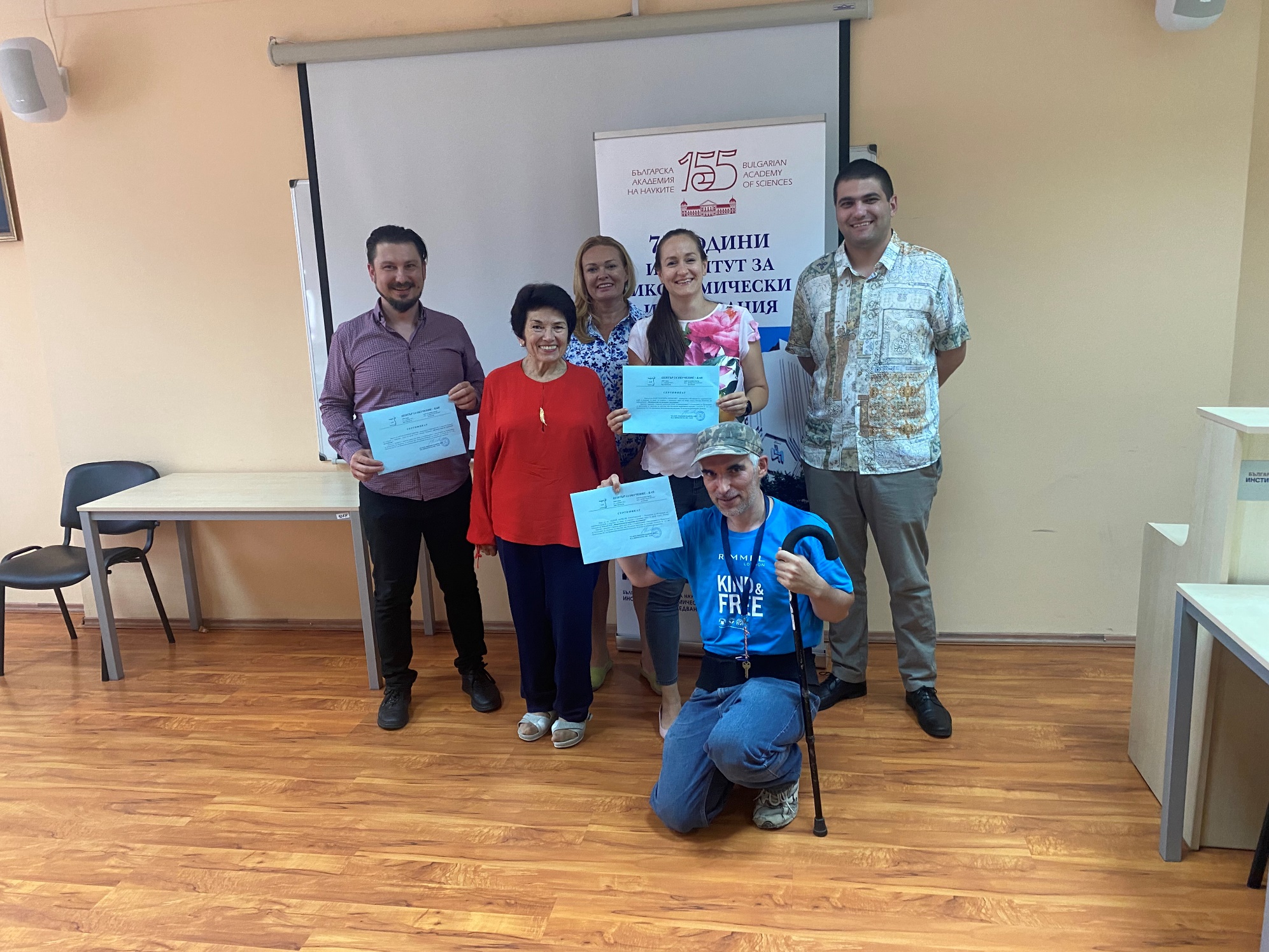 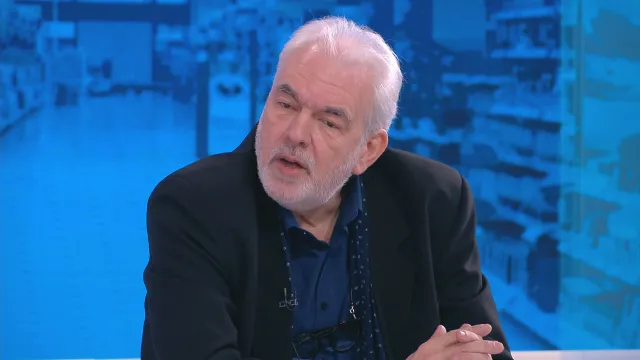 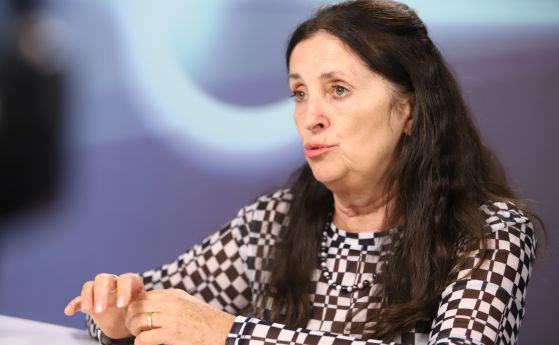 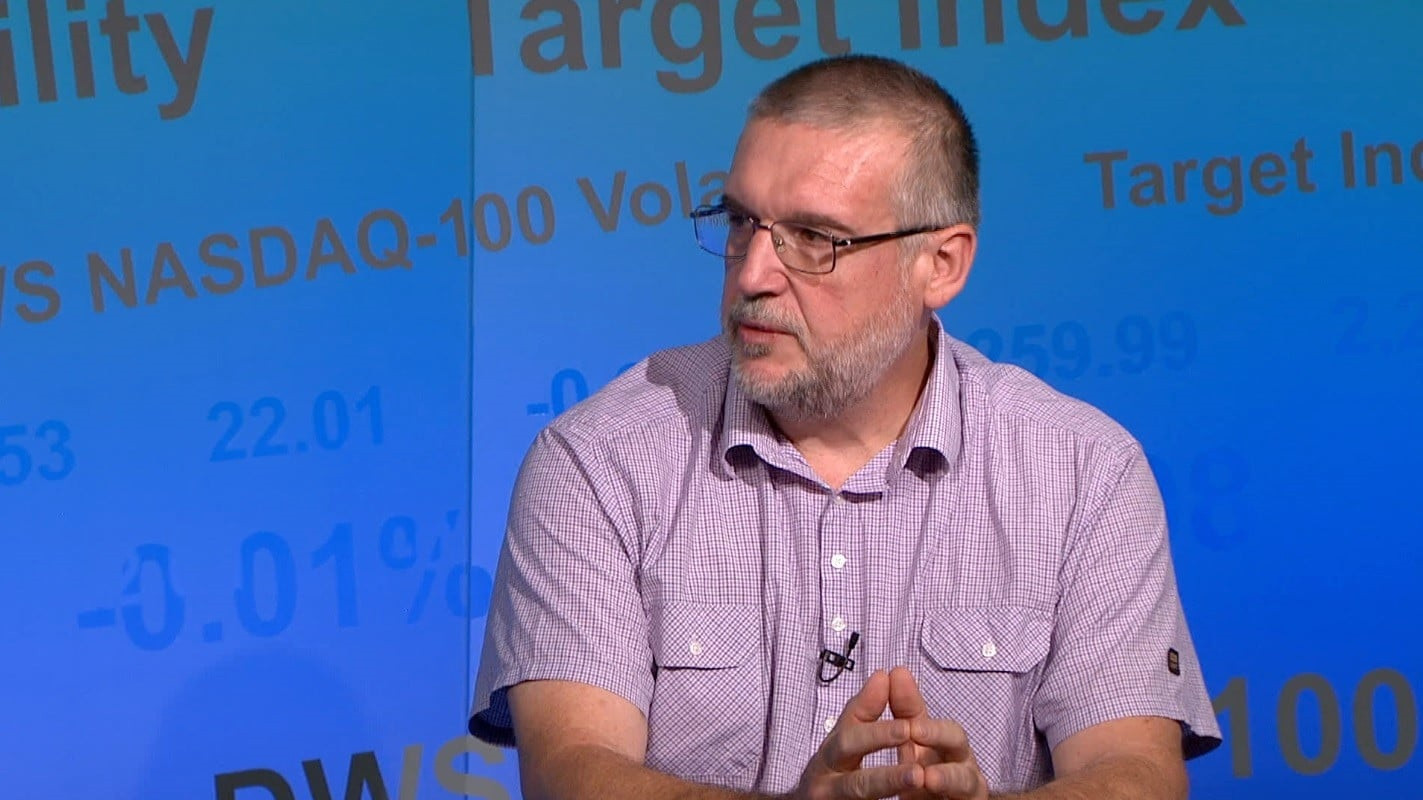 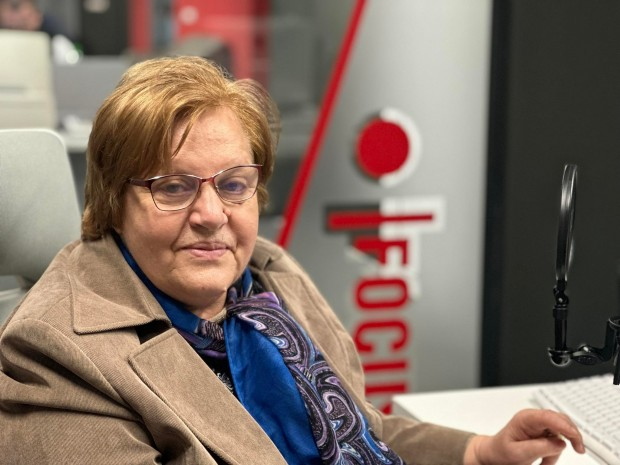 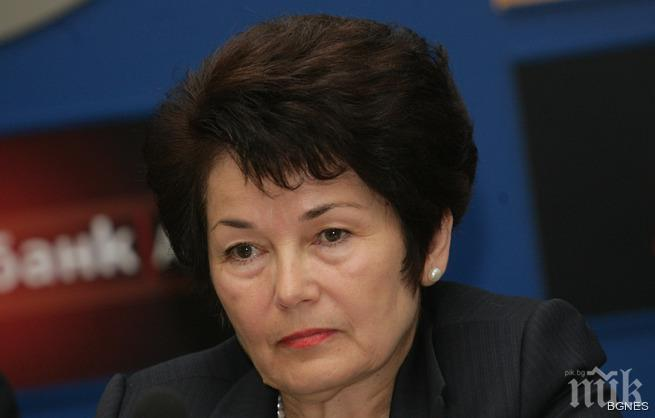 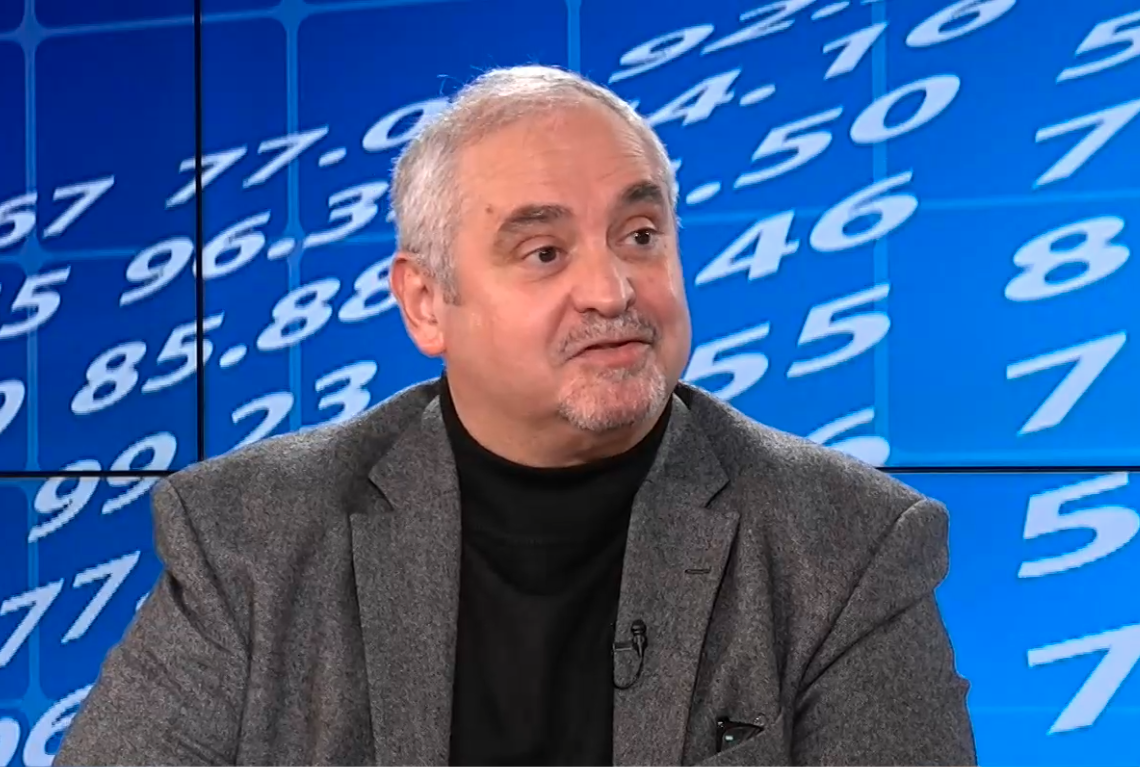 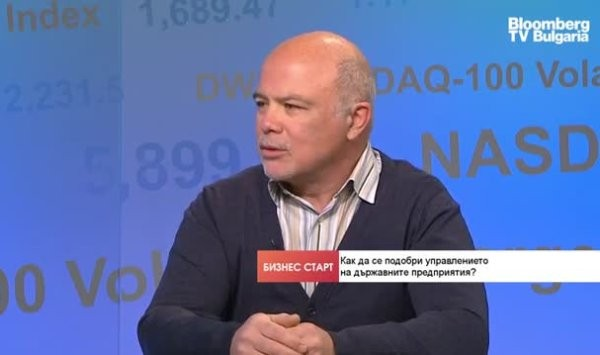 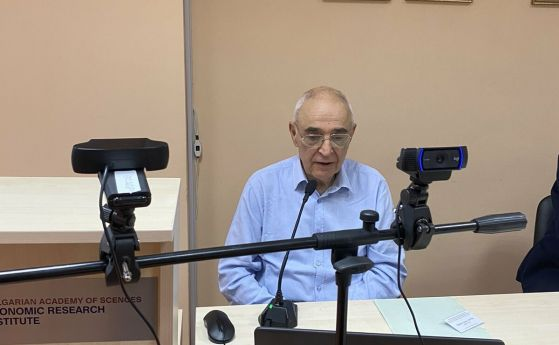 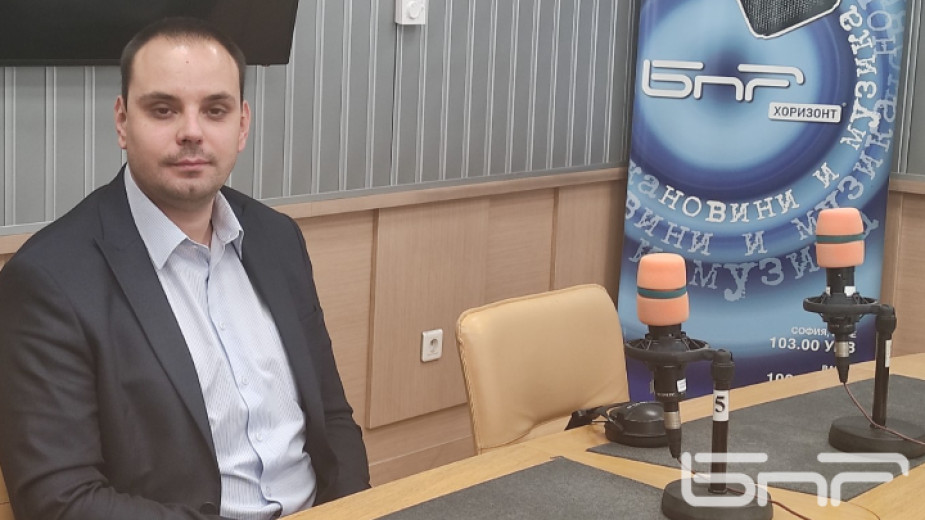 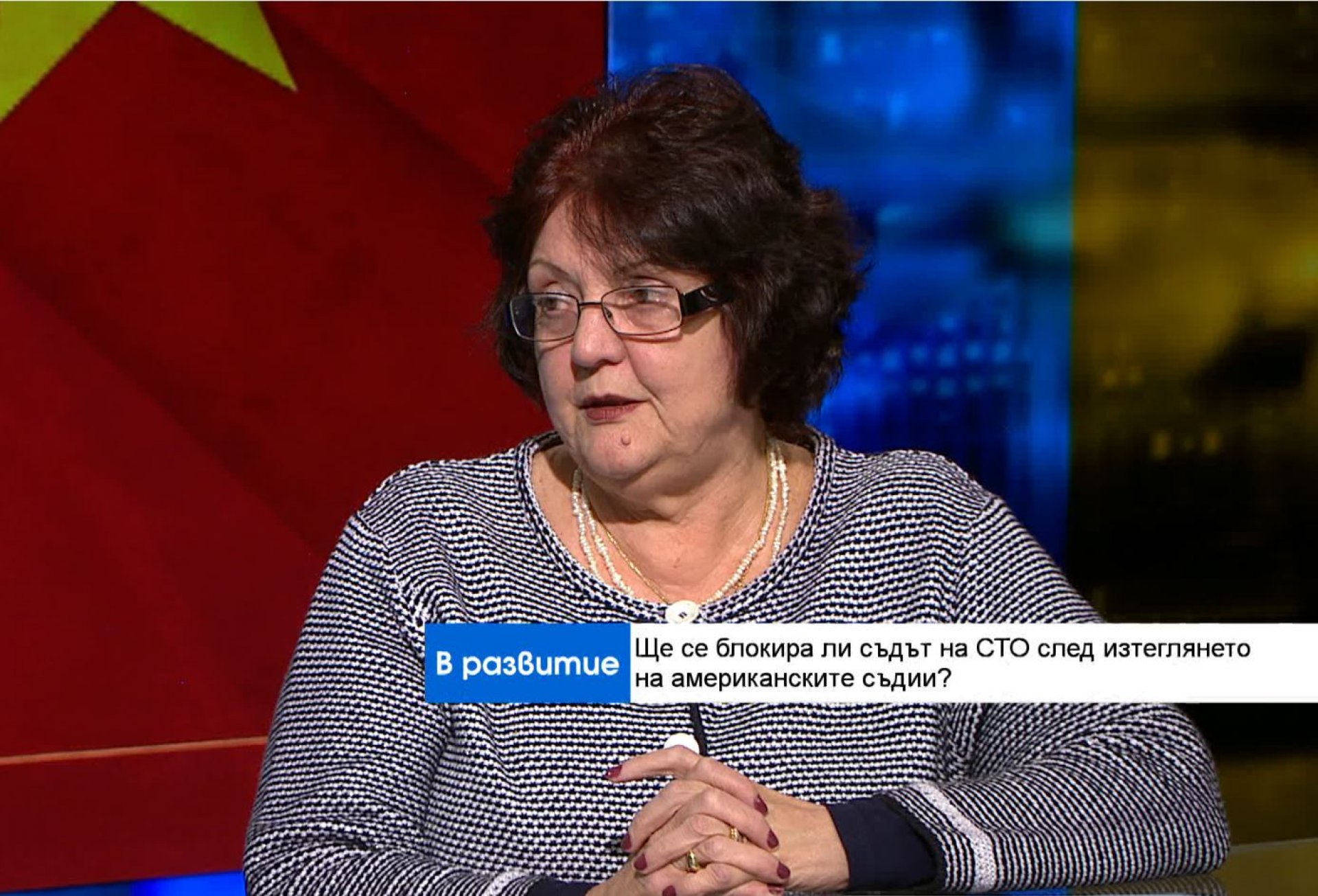 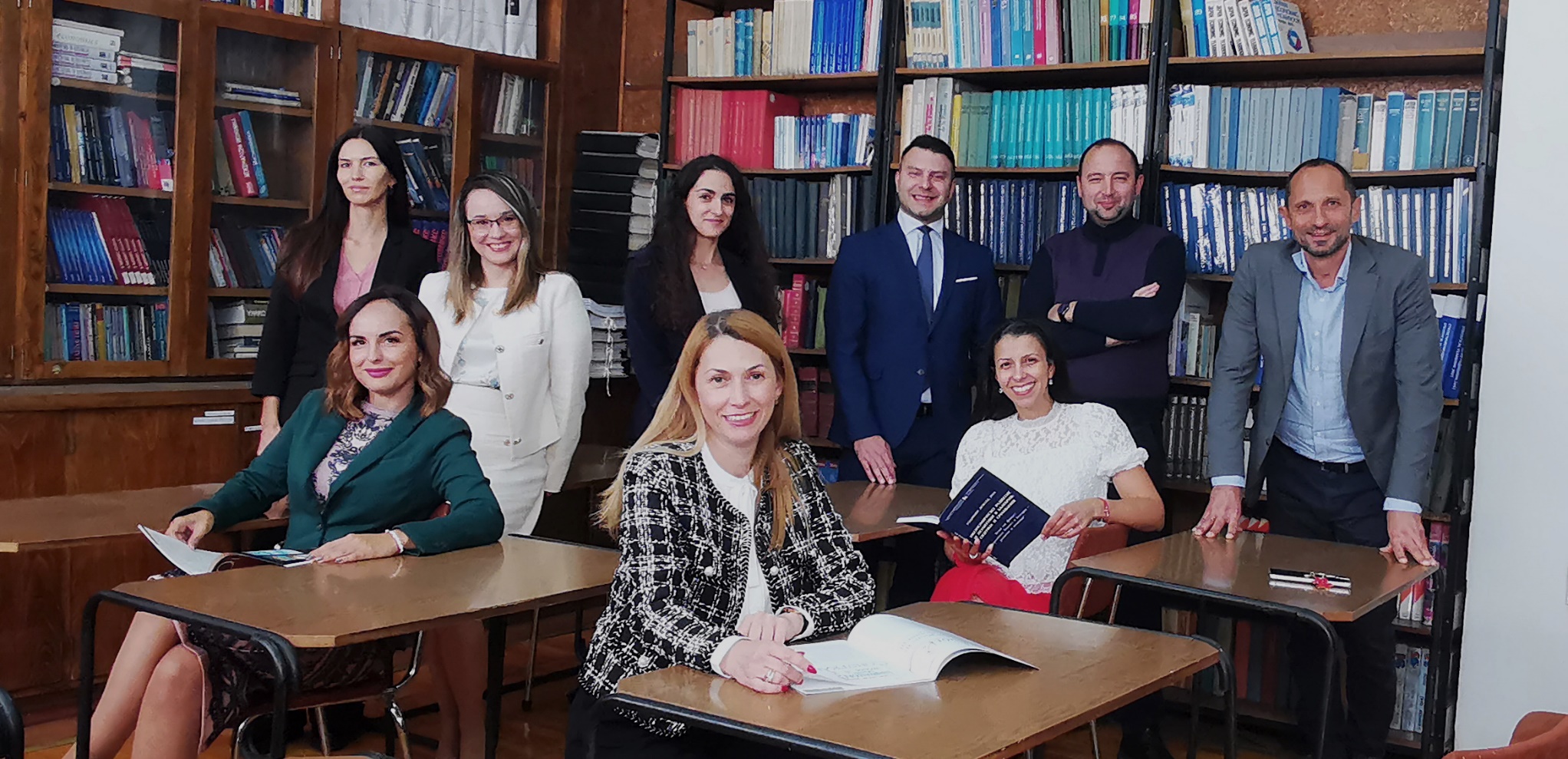 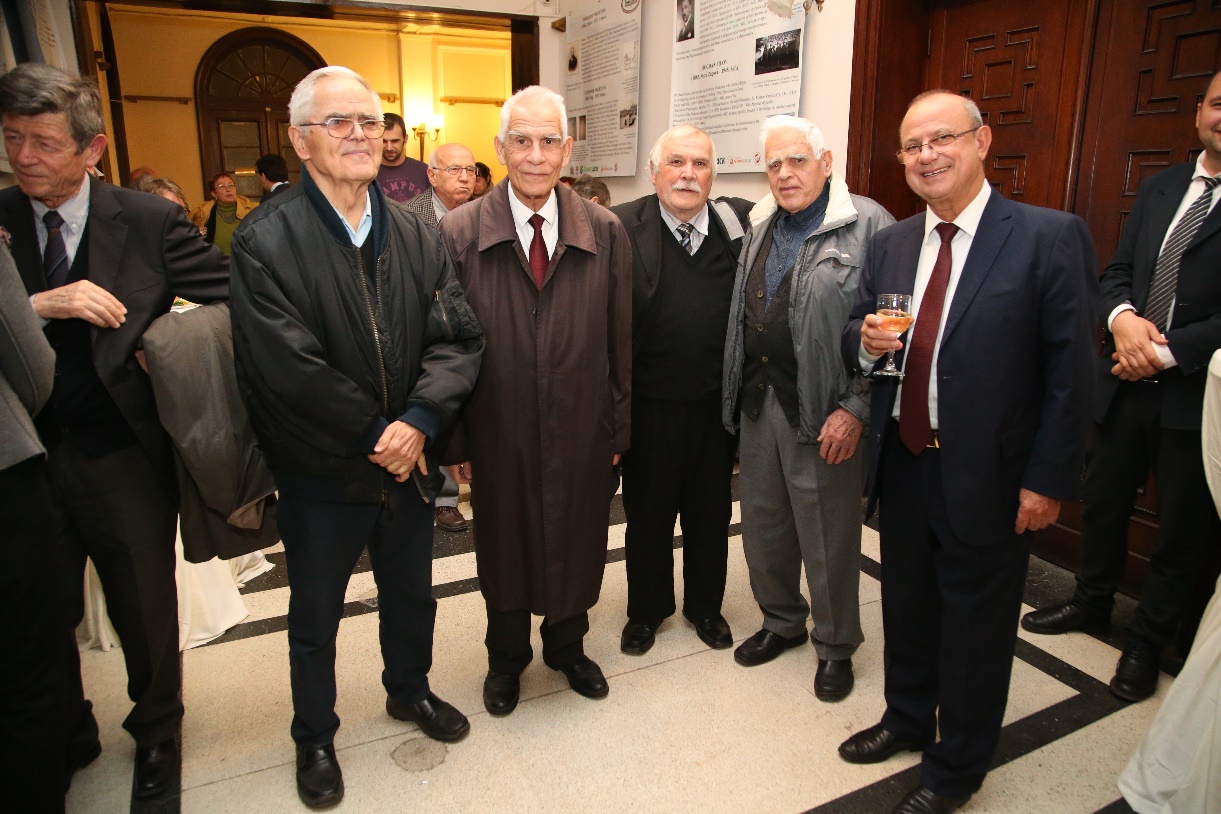 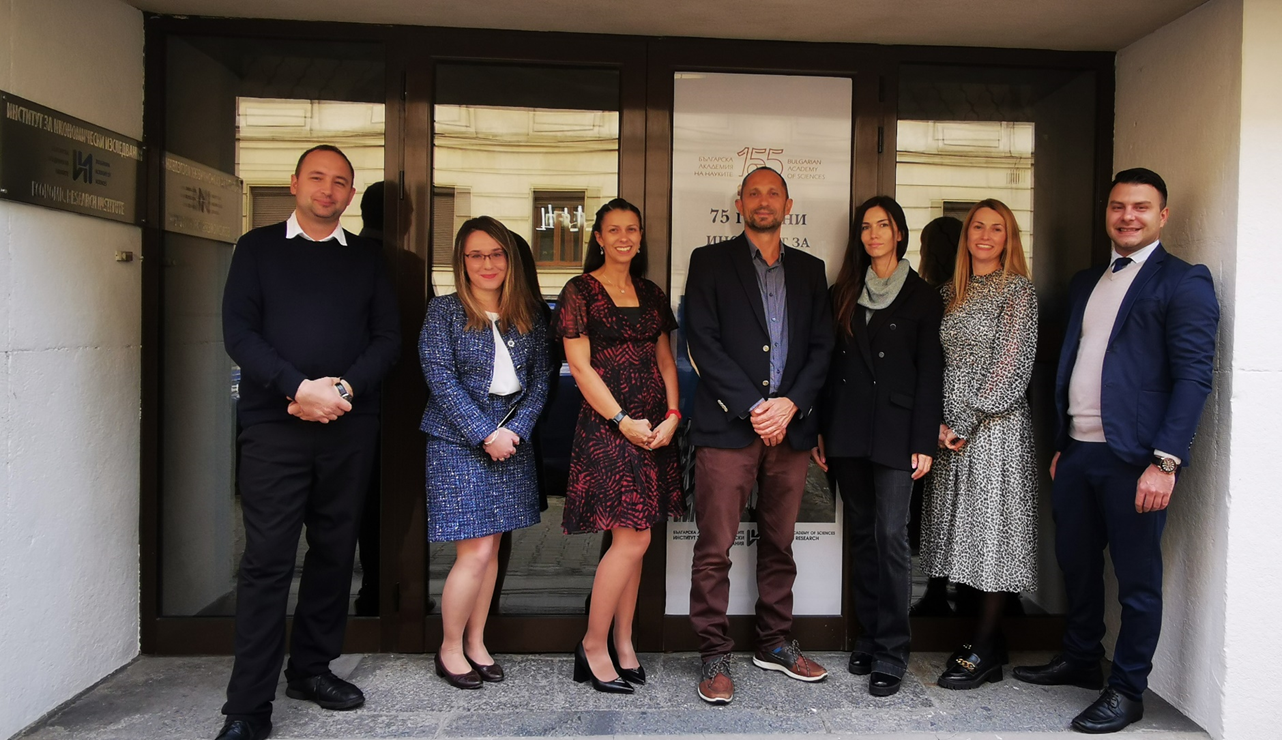